みえ次世代育成応援ネットワークキャラクター
「みっぷる」
令和5年度　子どもの会社見学
ャ
ト
レ
チ
みんなで一緒に
体験しよに！
オ
シ
ゴ
ン
ジ
ミ
ズ
エ
キ
ッ
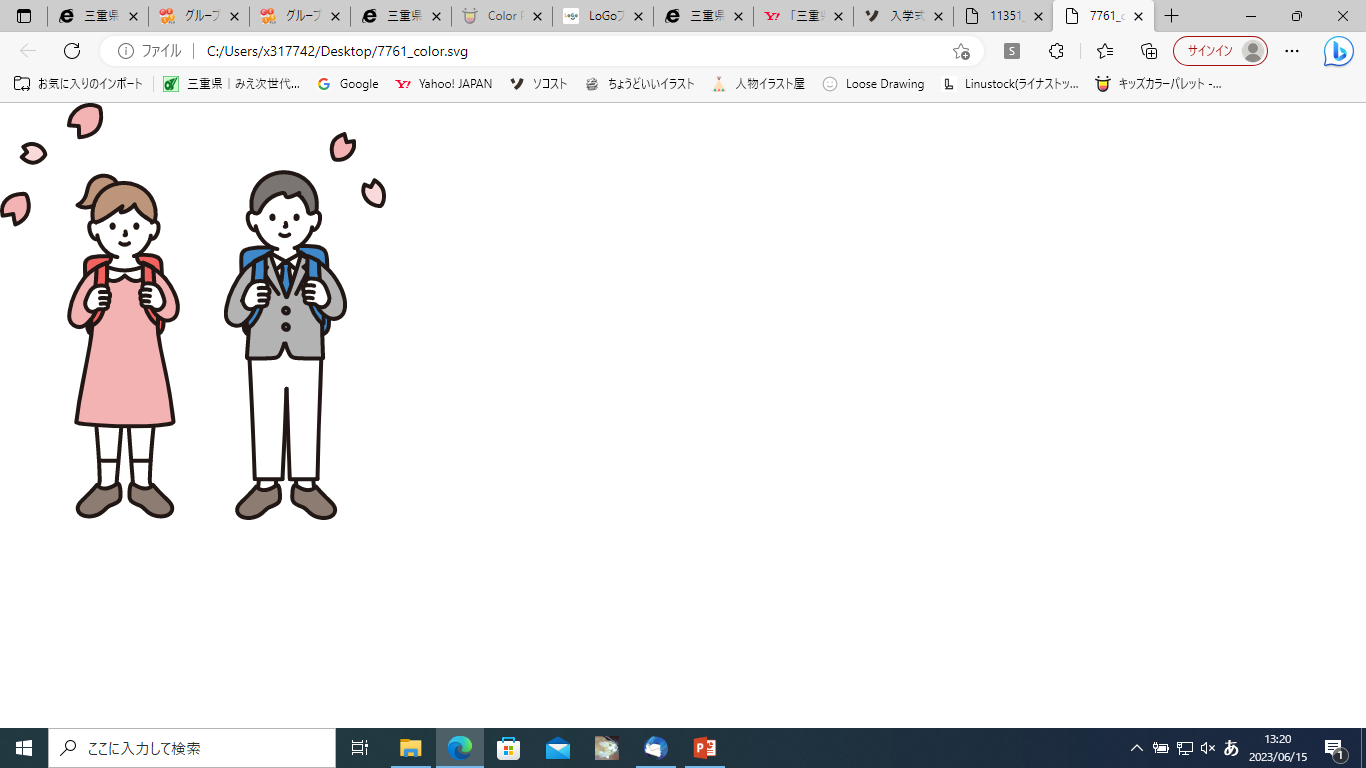 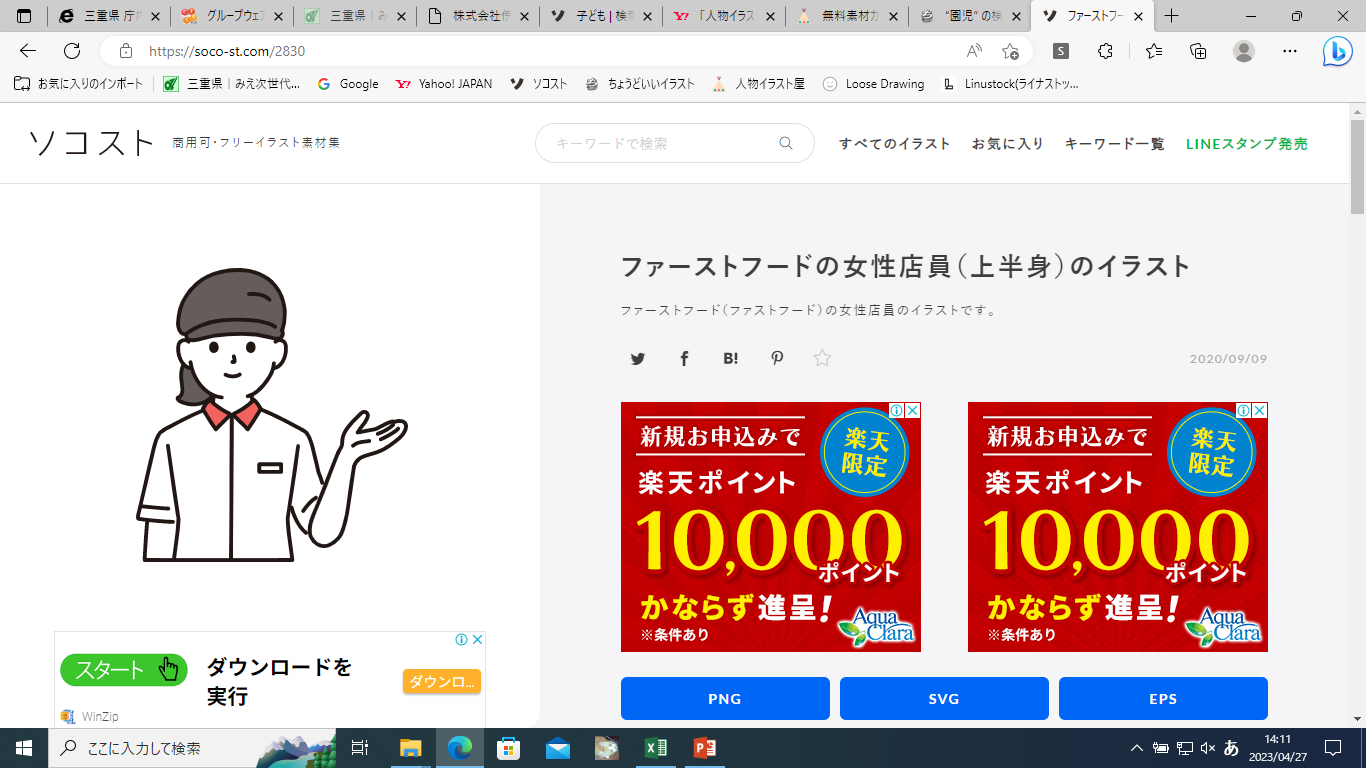 「子どもたちに様々な経験をしてほしい」
という思いから、地域の企業・団体が子どもたちへ
貴重な学びや体験の機会をご提案くださいました。
ぜひこの機会に子どもたちと会社見学に
参加してみませんか？
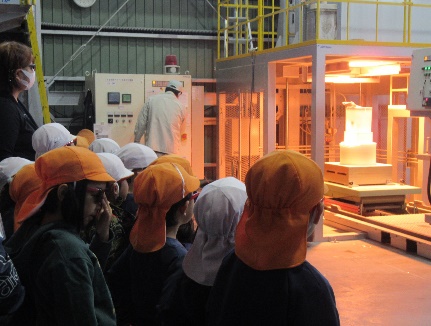 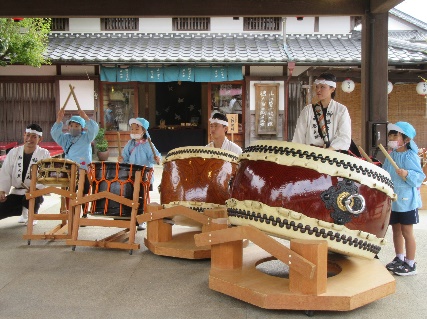 会社見学を希望する幼稚園、保育園、
学童保育、放課後等デイサービス、
児童福祉施設、子どもの居場所団体など子どもと関わる施設や団体
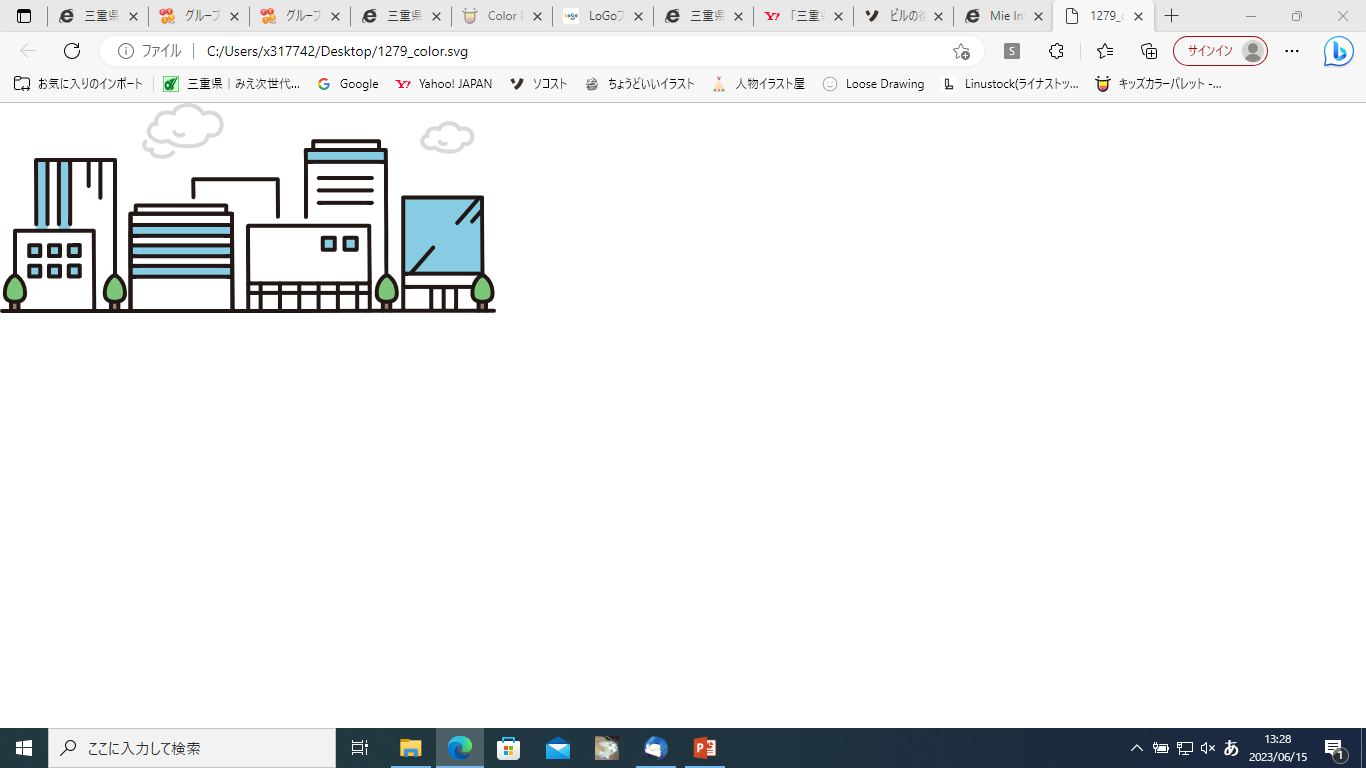 応募方法
対　象
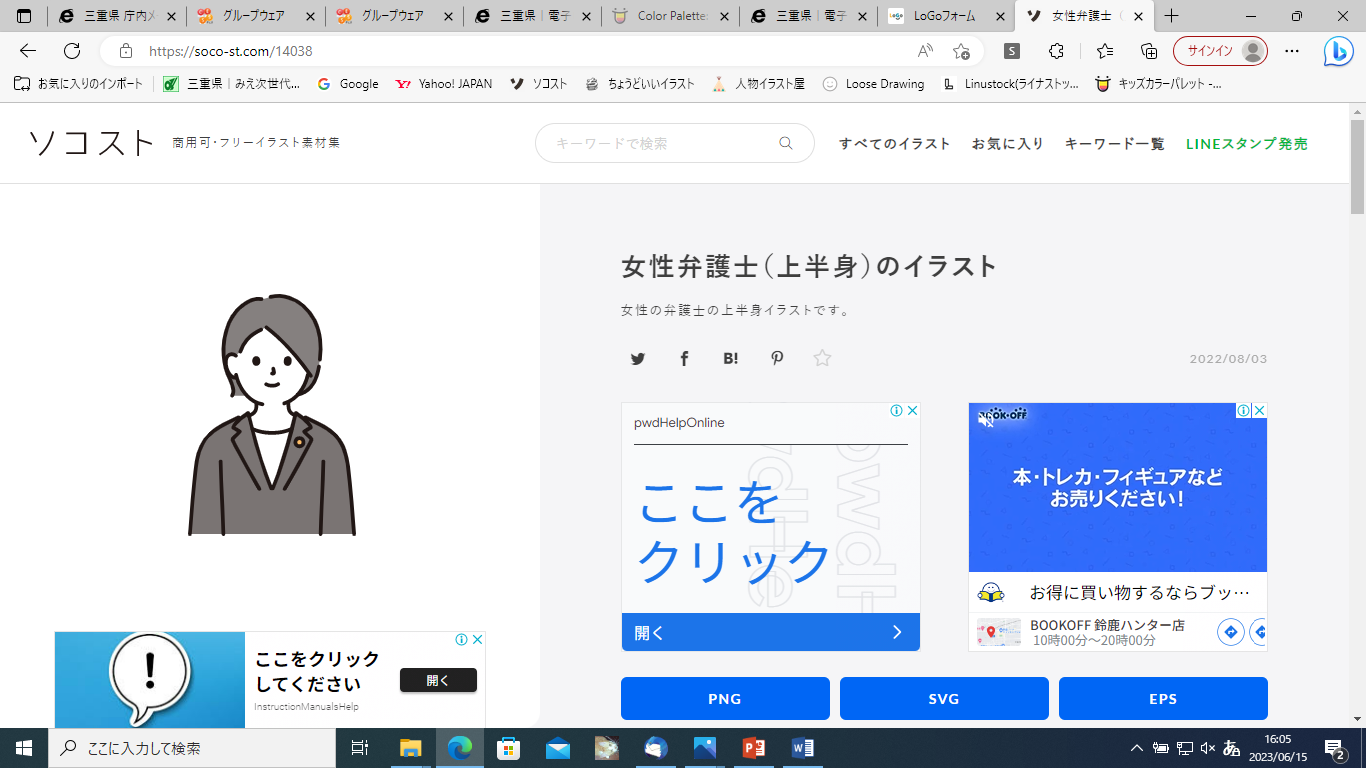 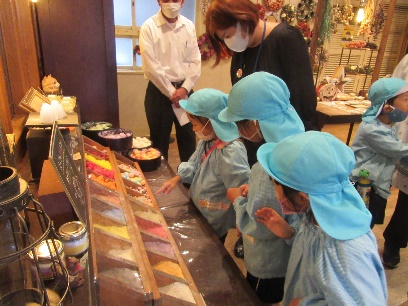 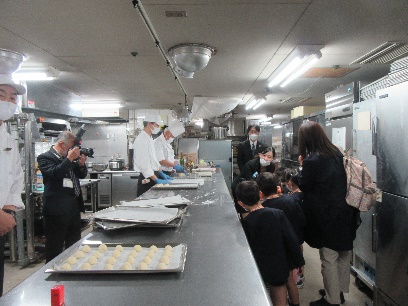 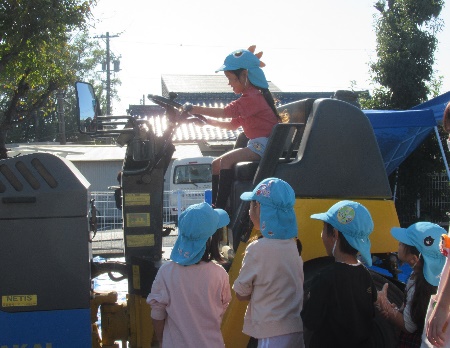 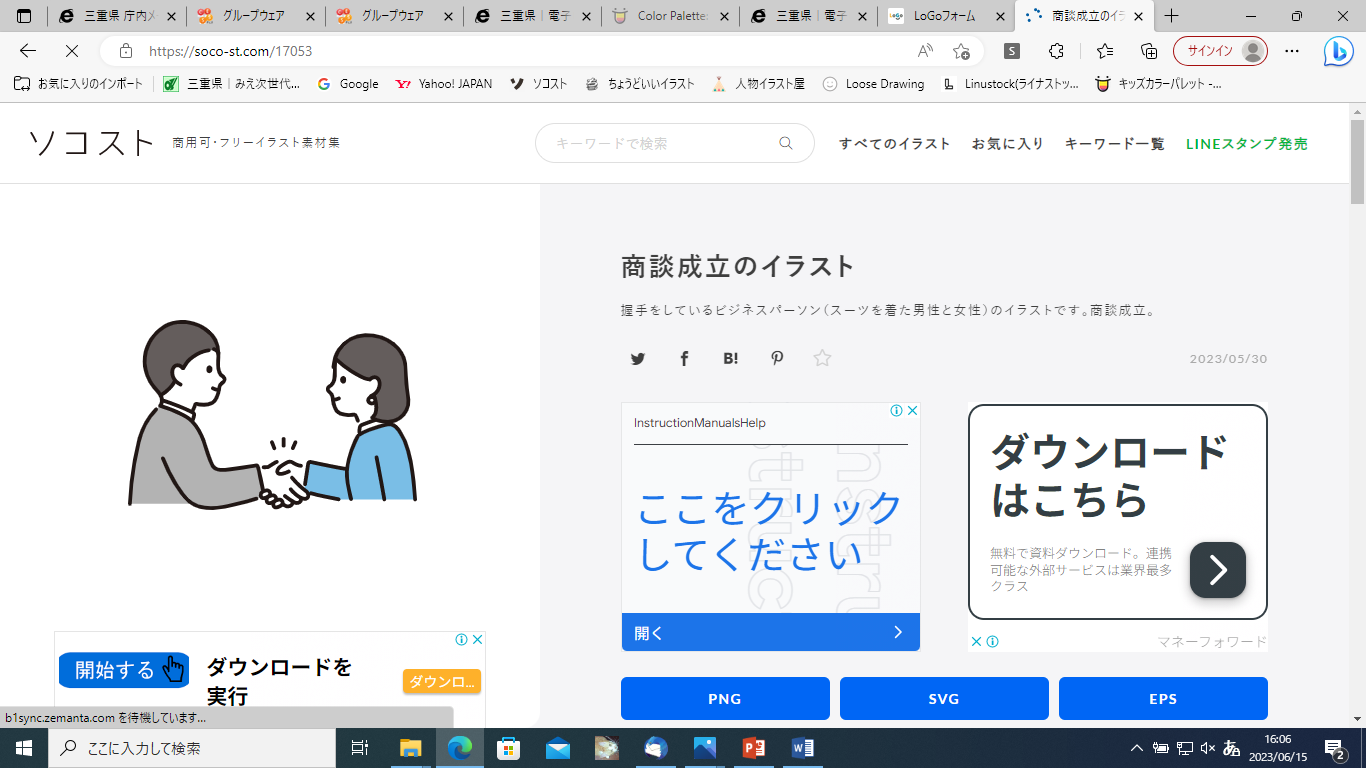 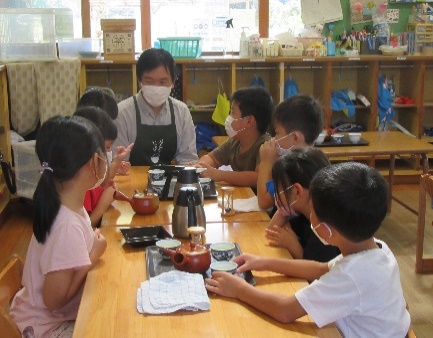 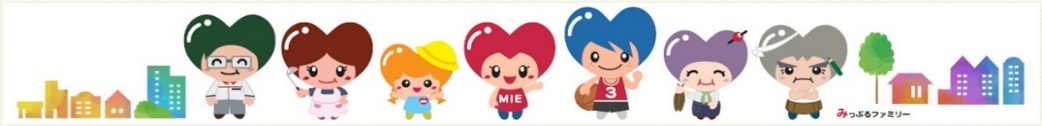 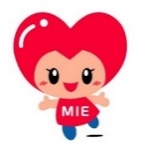 会社見学の流れ
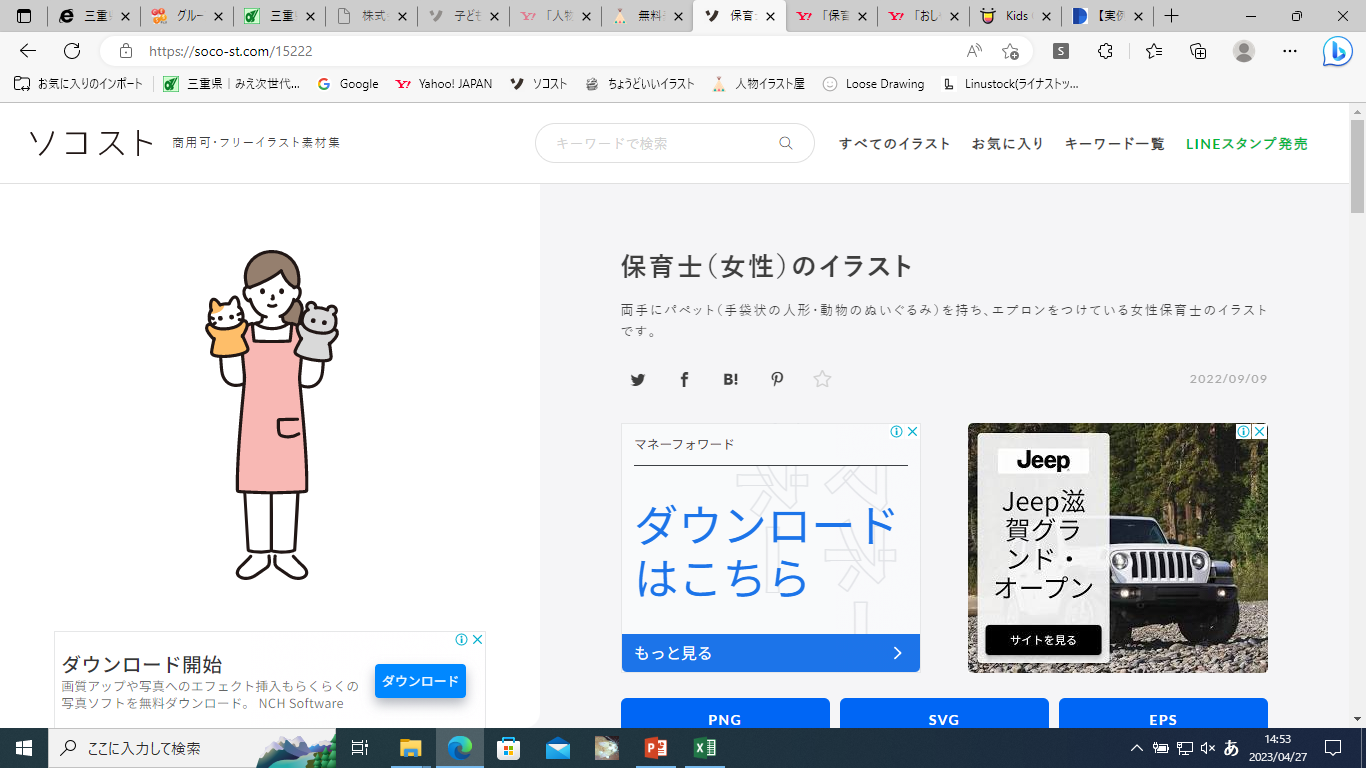 ③子どもたちが会社を見学・体験。
園での出前講座も実施しています。
④見学後は三重県へ
実施結果報告書を
提出していただきます。
②三重県が会社見学を希望する団体と受け入れ企業との
マッチングを行います。
①応募フォームから
ご応募ください。
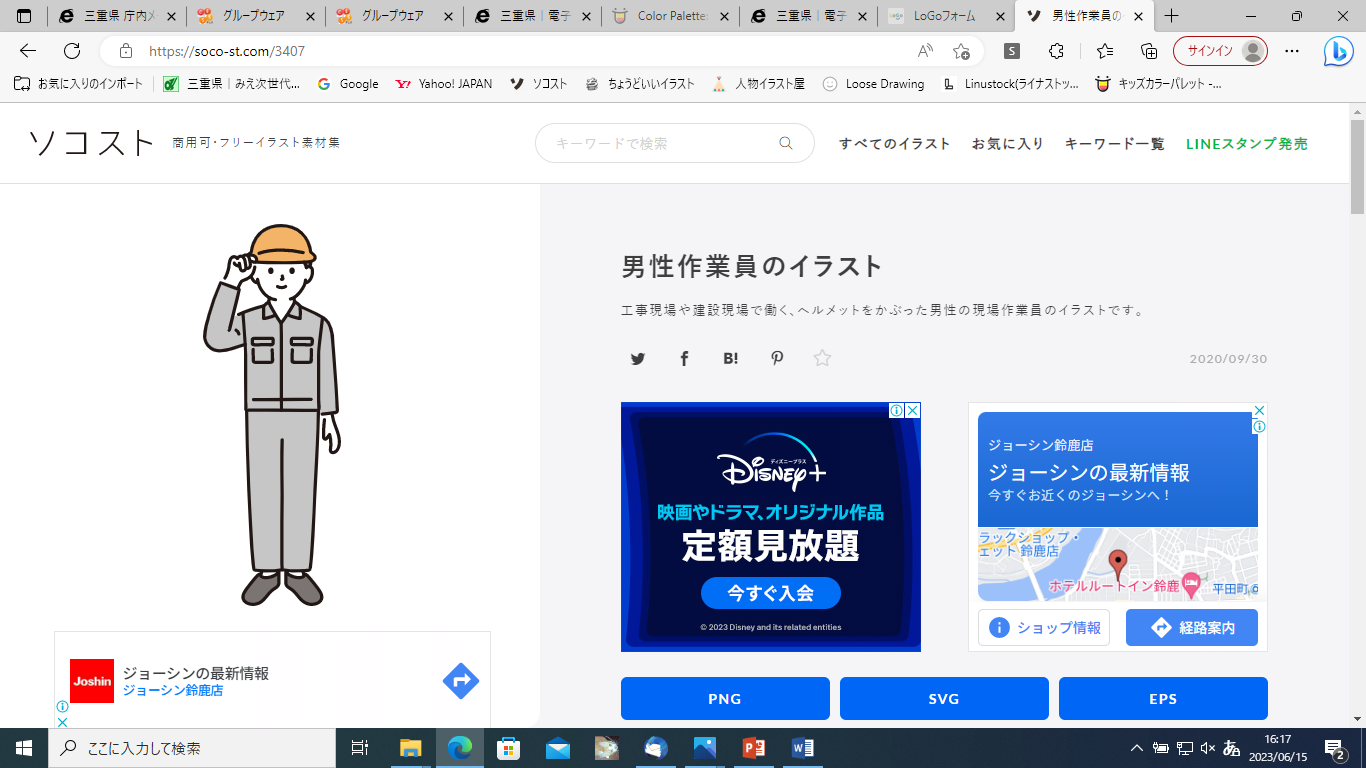 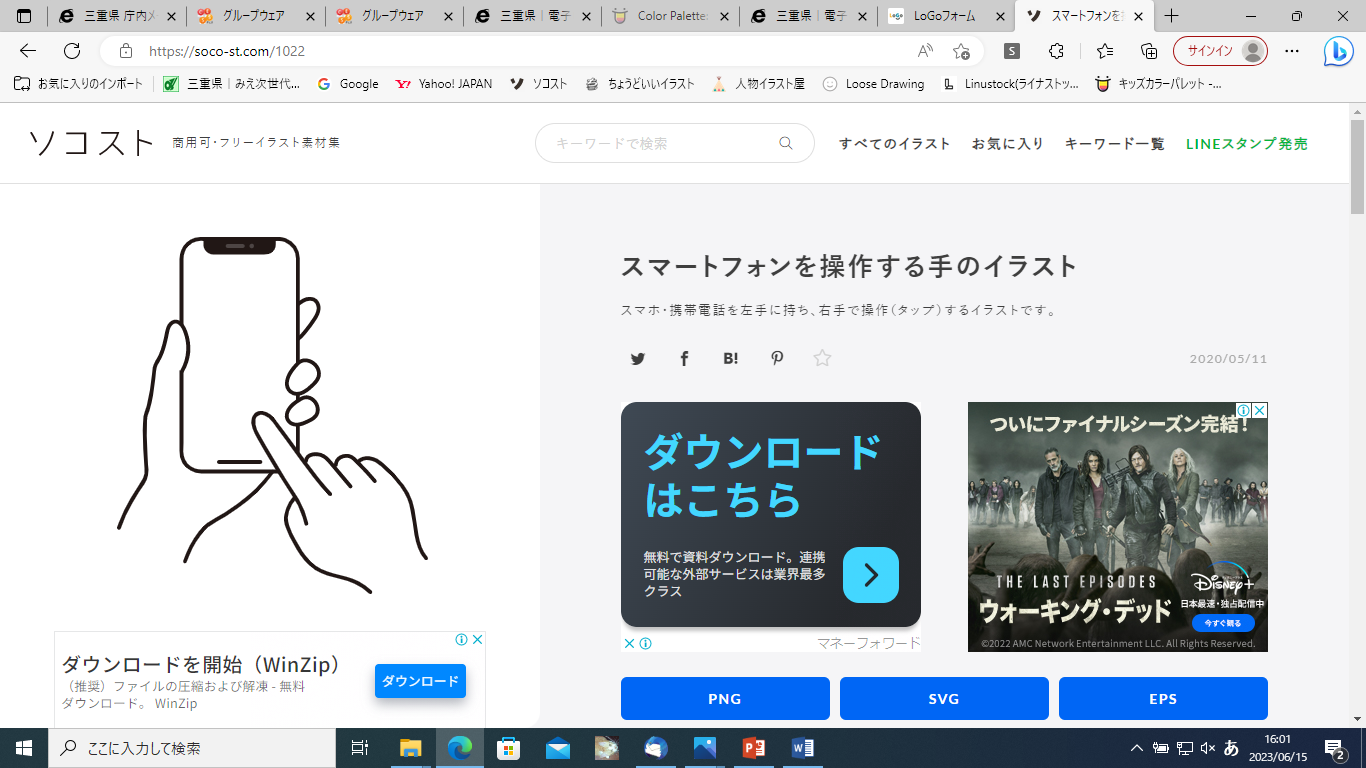 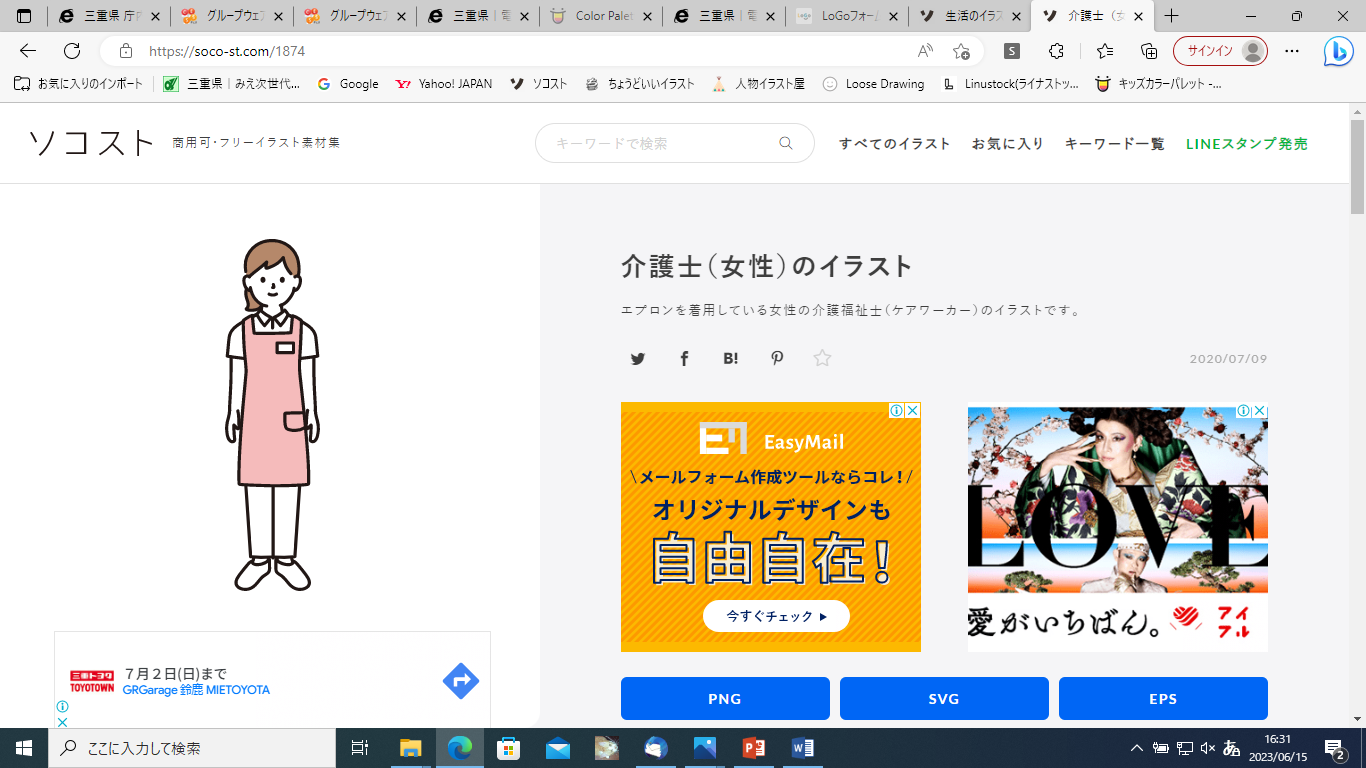 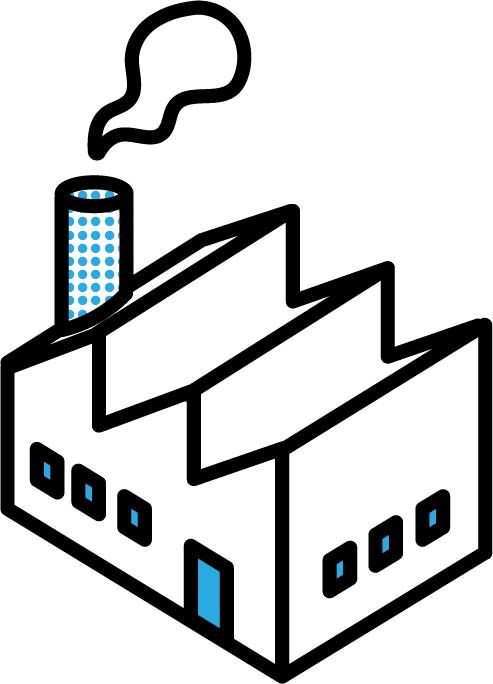 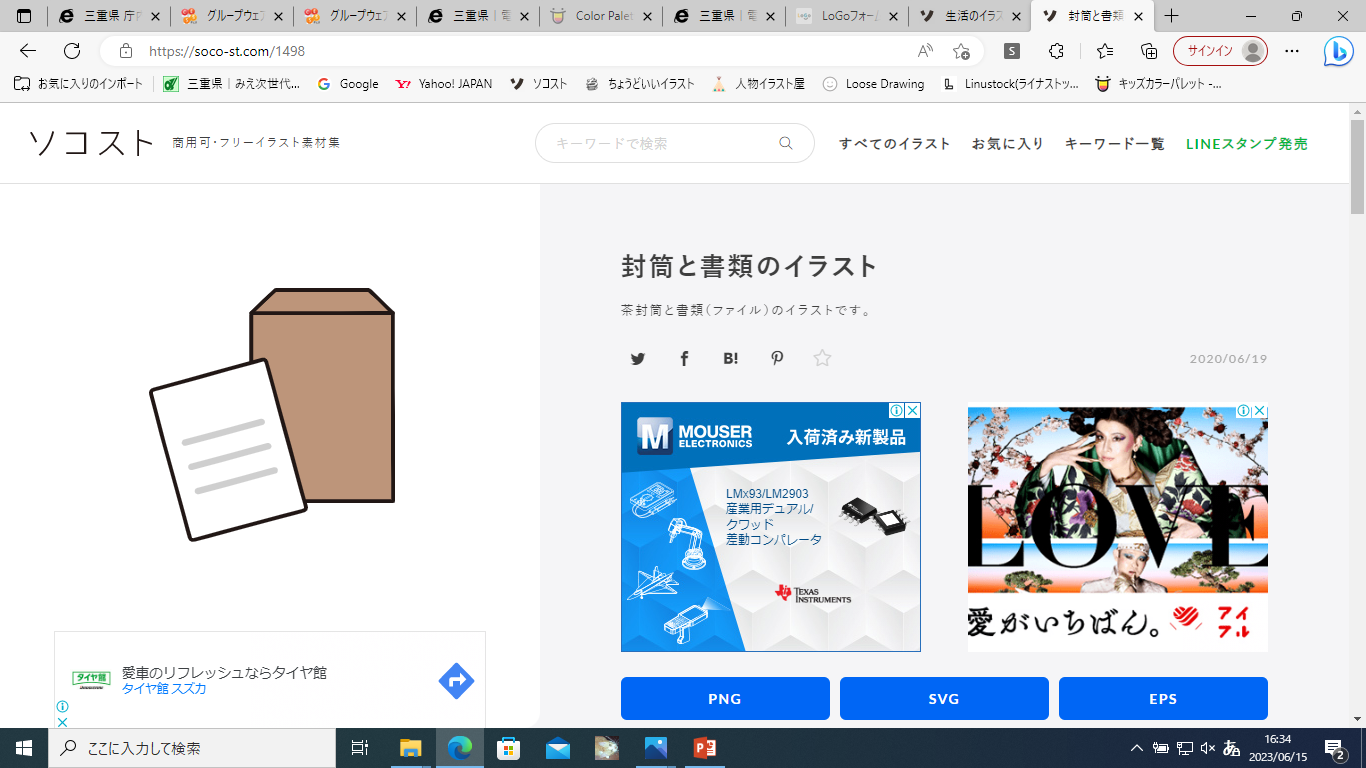 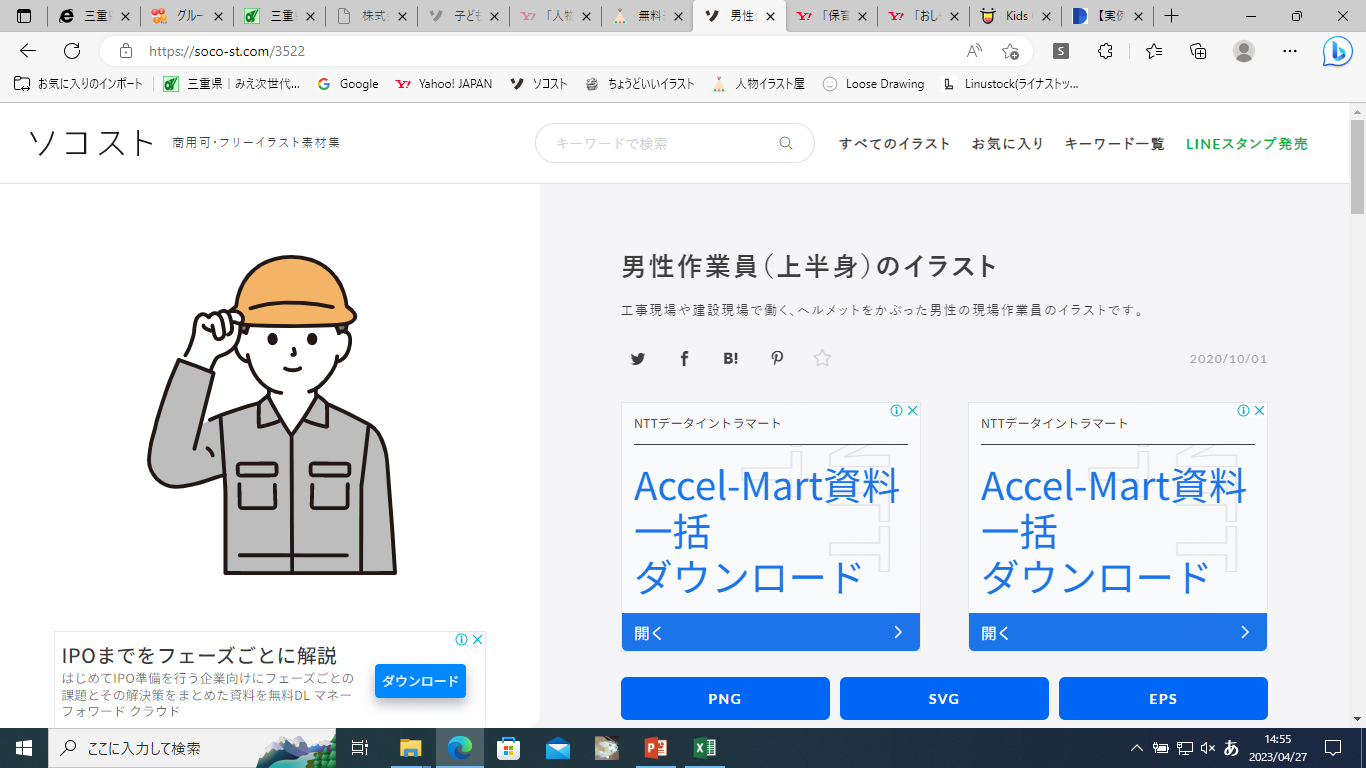 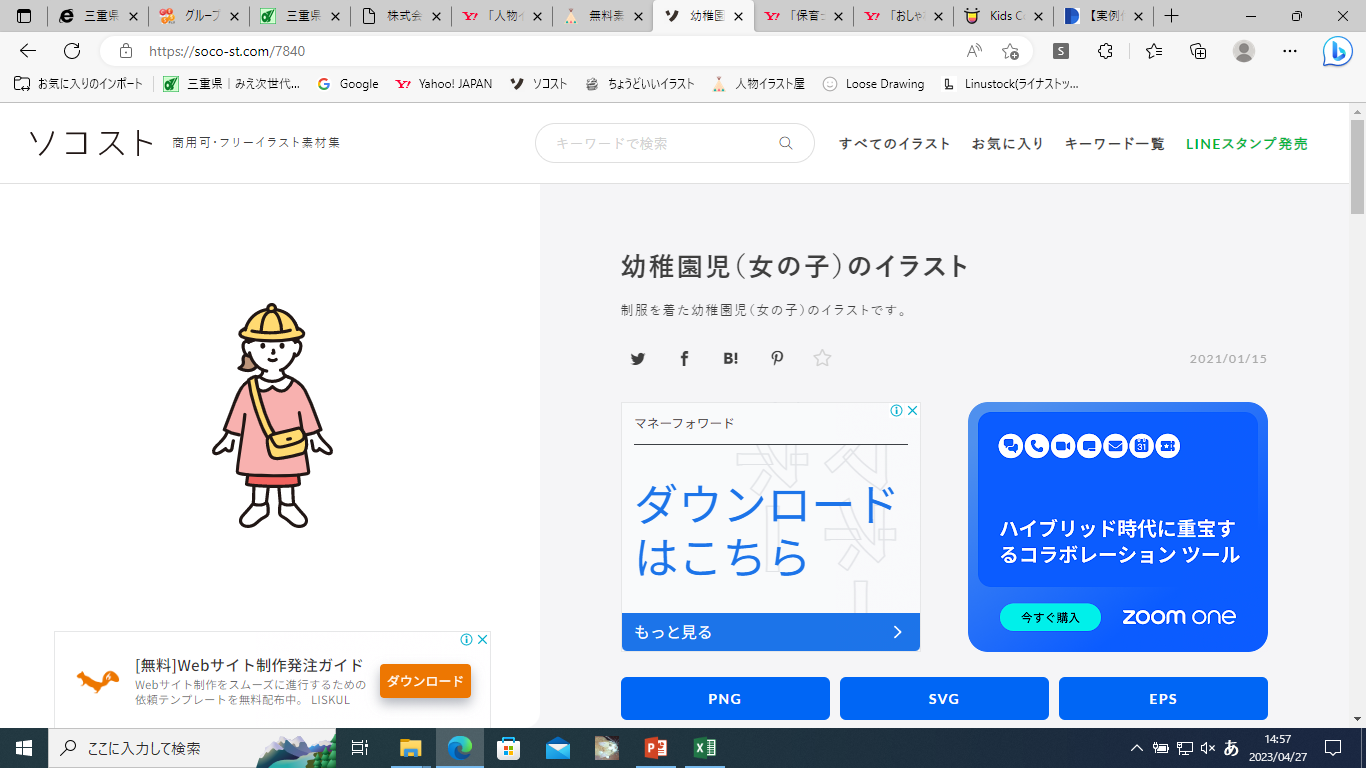 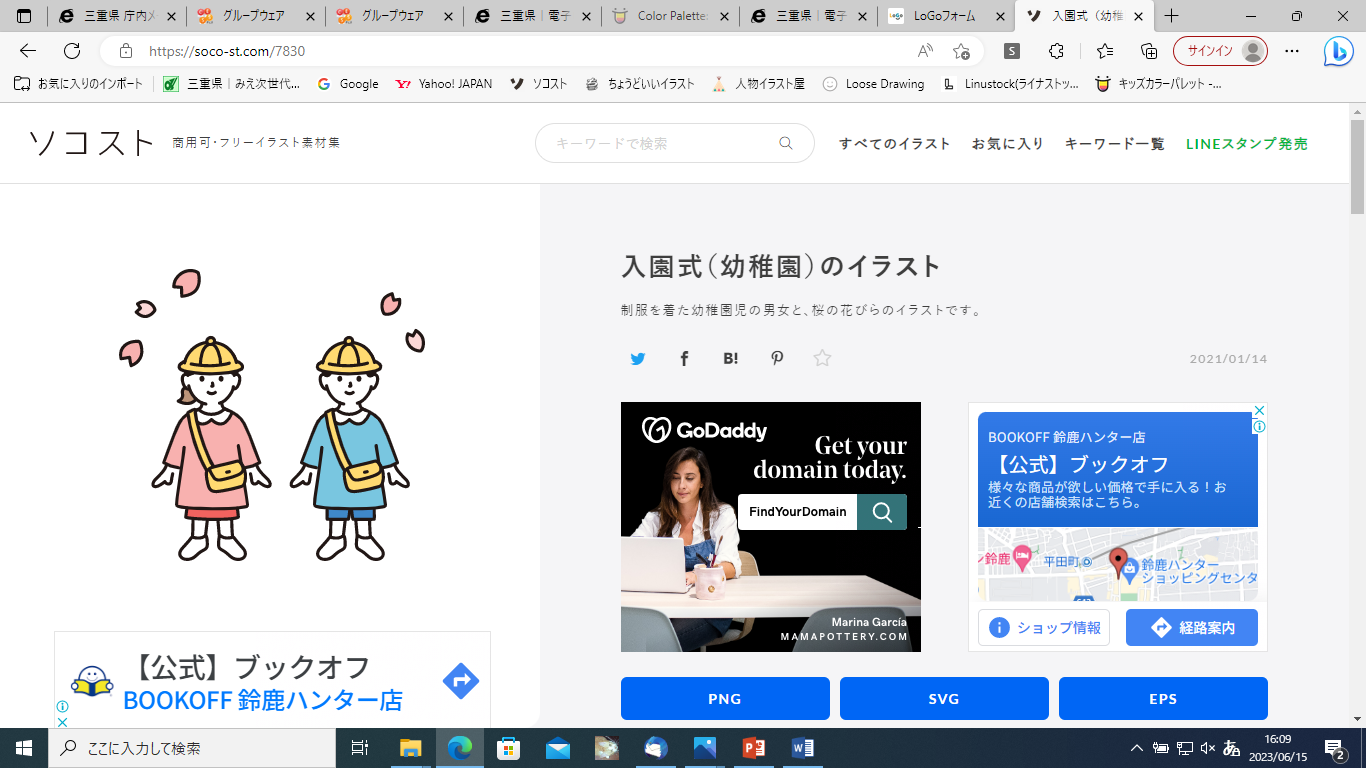 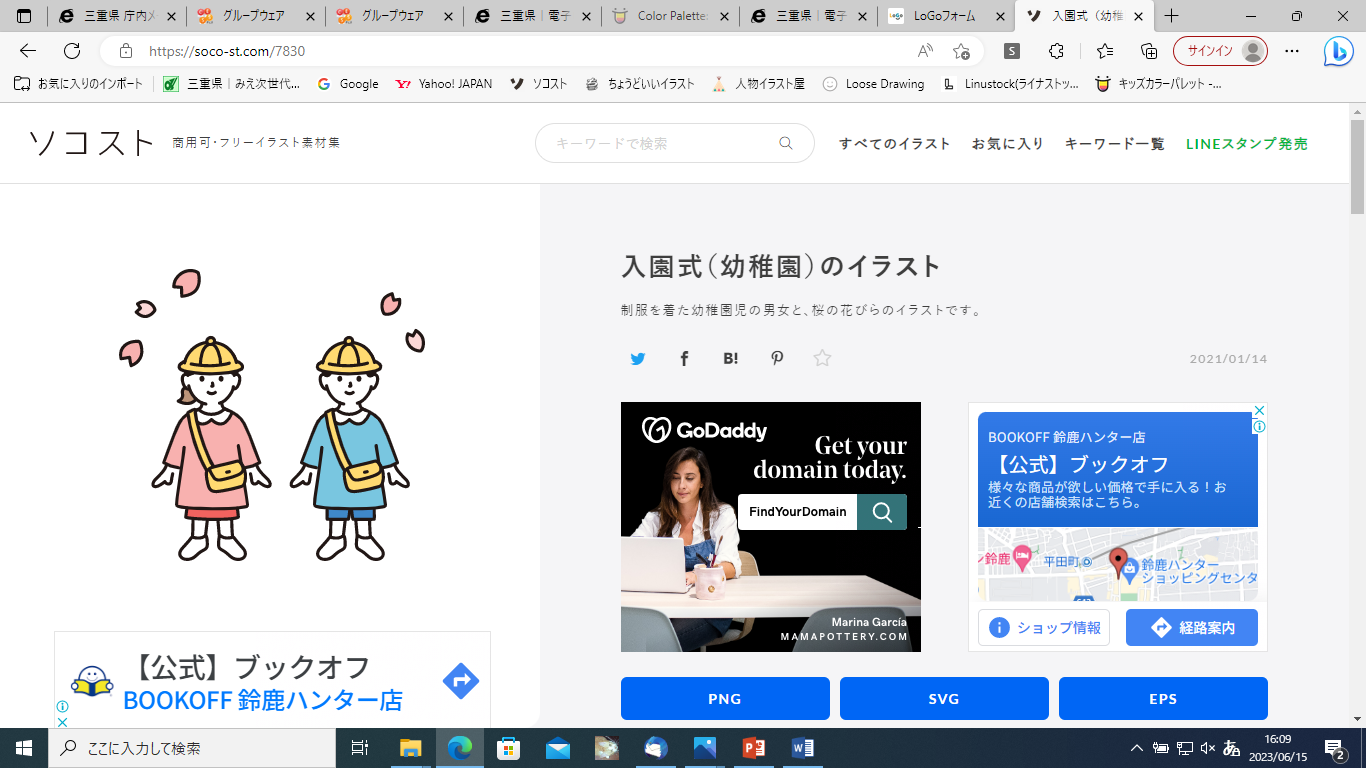 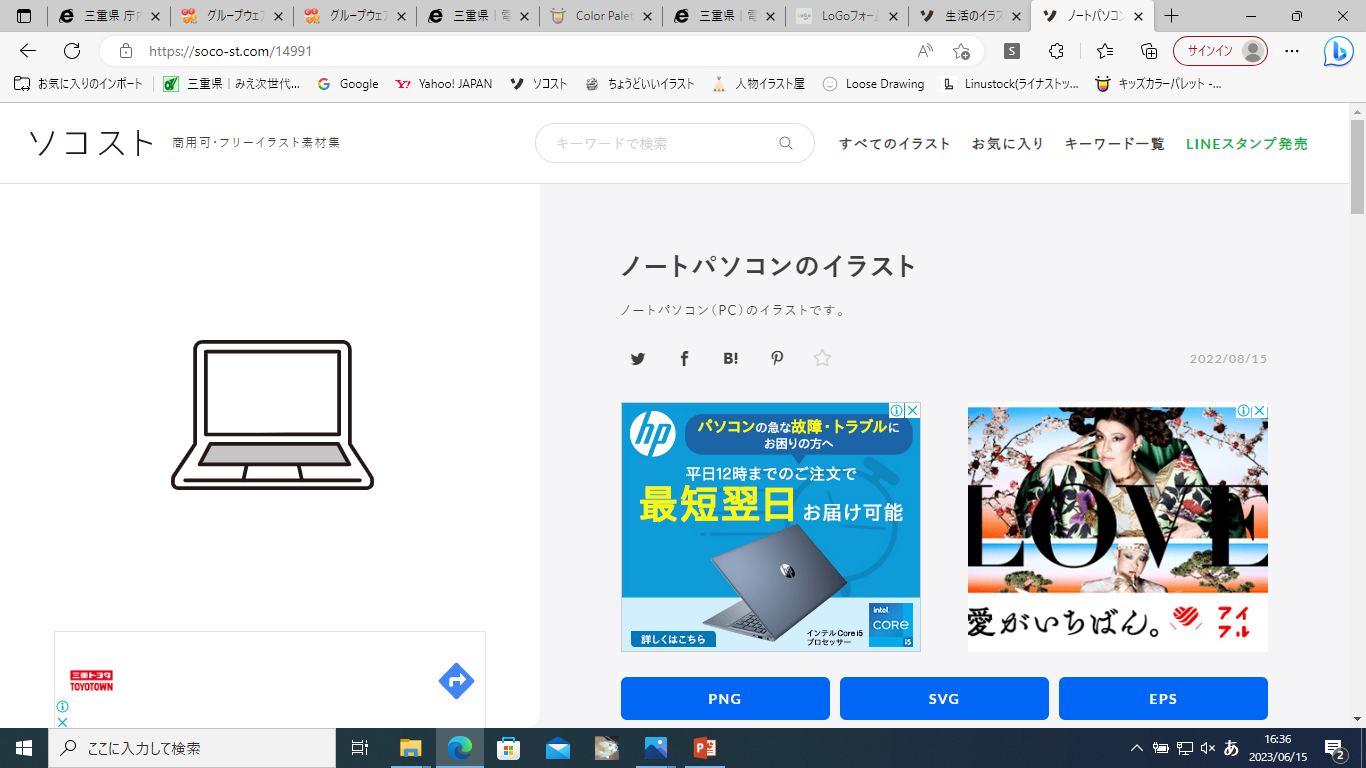 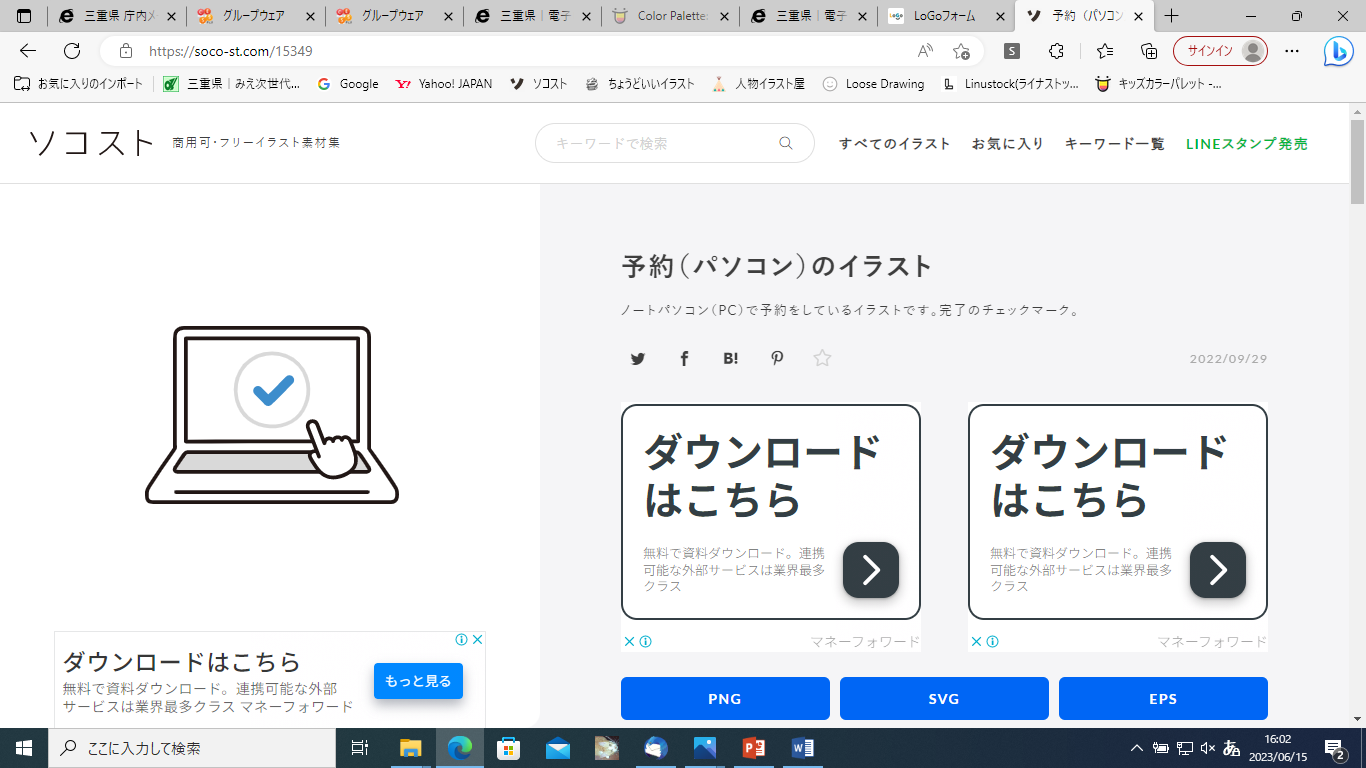 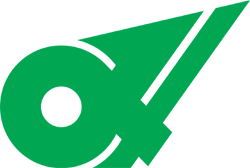 ＜募集期間＞
2023年8月28日（月）～12月22日（金）

＜実施期間＞
2023年9月中旬～2024年2月末まで
応募フォームよりご応募ください
＜URL＞　　　　　＜QRコード＞
期　間
https://logoform.jp/form/8vMX/300526
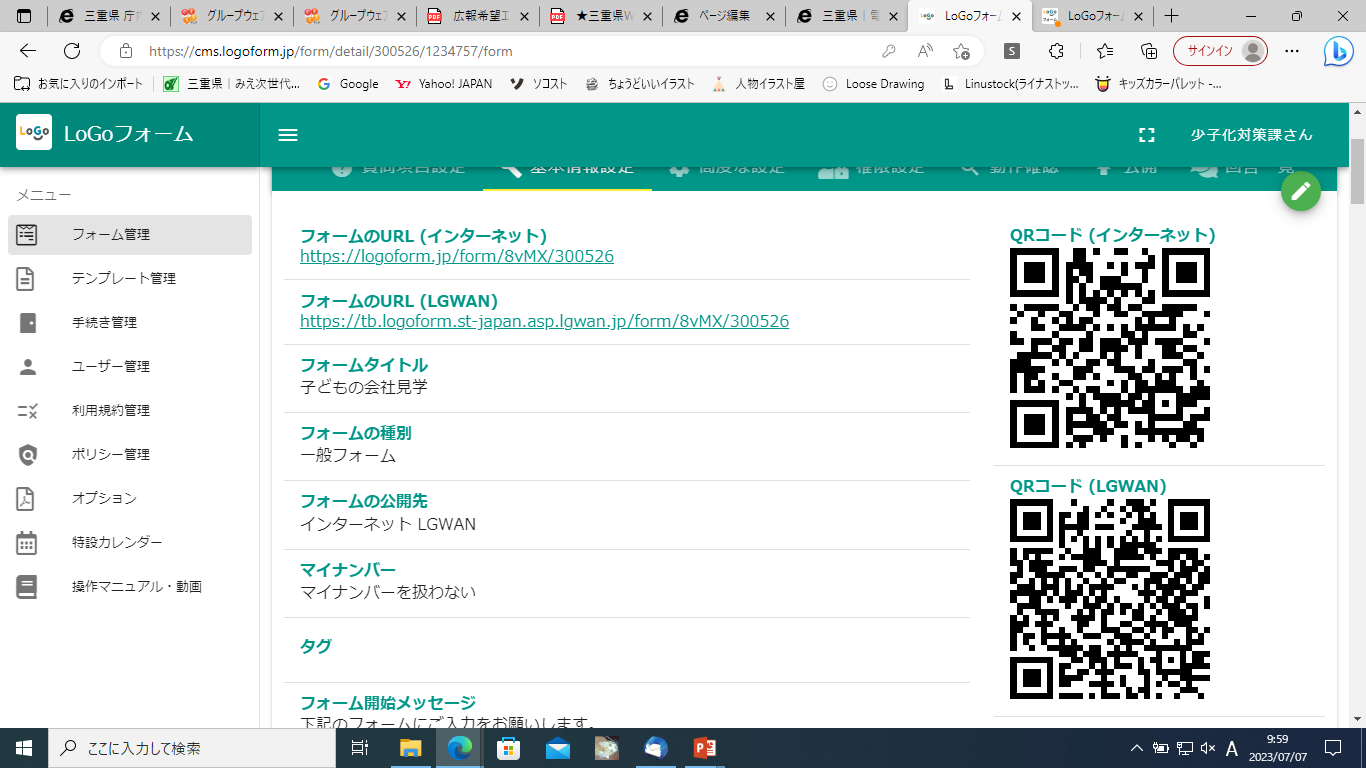 ＜お問い合わせ先＞

　〒514-8570　三重県津市広明町13
　三重県 子ども・福祉部 少子化対策課内　みえ次世代育成応援ネットワーク　
　TEL：059-224-2057　FAX：059-224-2270　
　e-mail：jisedai@pref.mie.lg.jp
[Speaker Notes: 編集用]
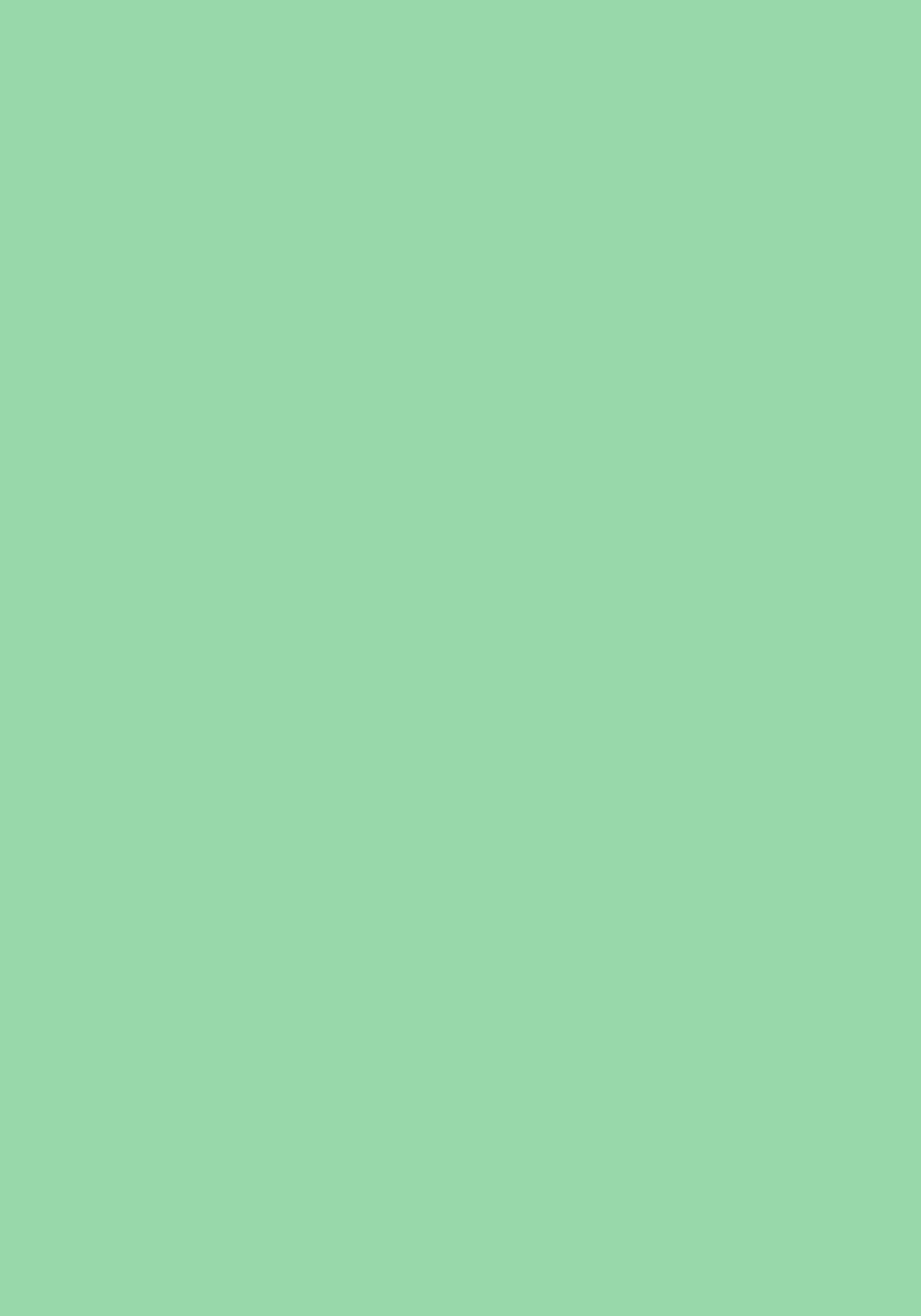 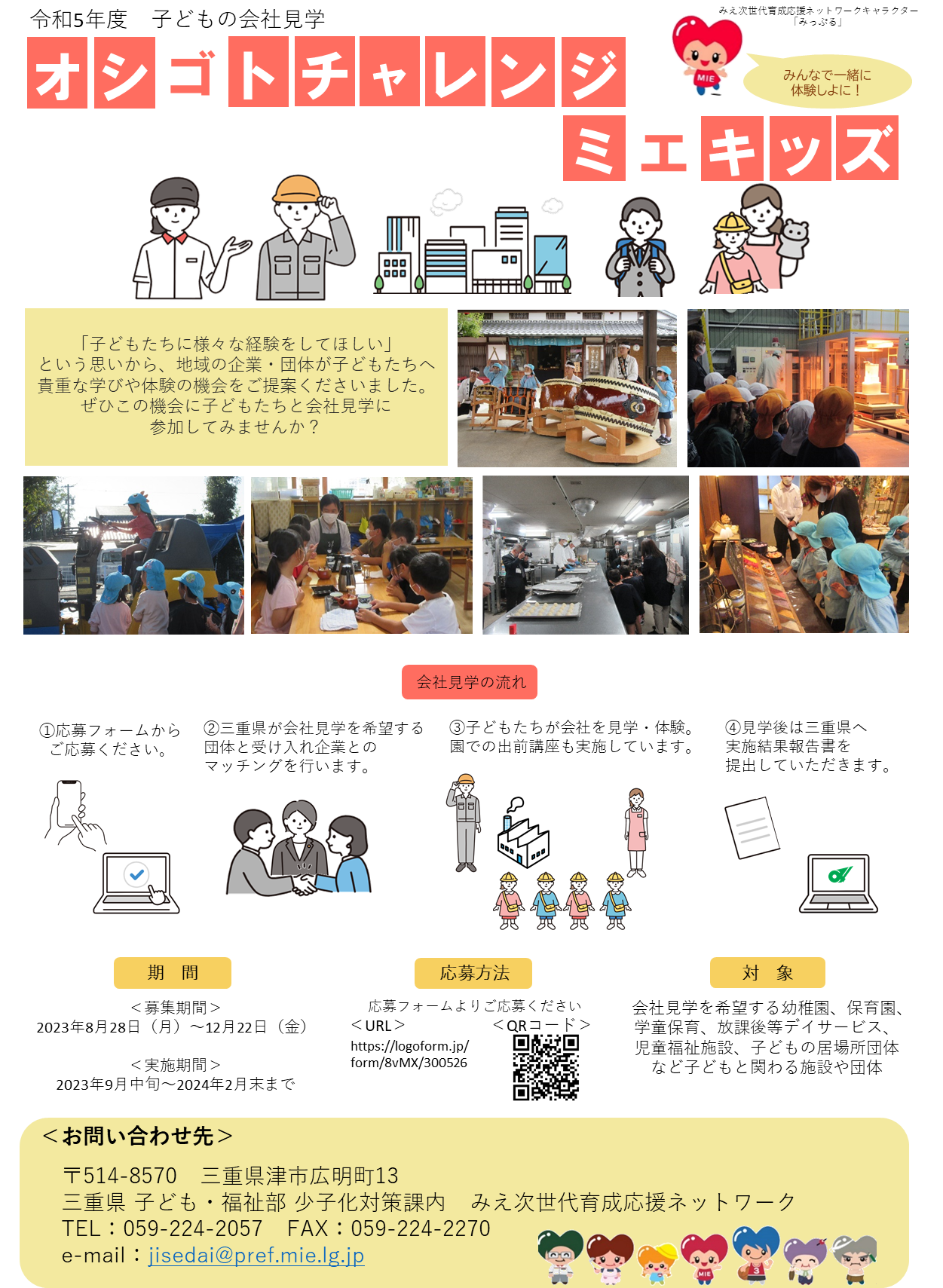 [Speaker Notes: 印刷用]
みえ次世代育成応援ネットワークキャラクター
「みっぷる」
みえ次世代育成応援ネットワーク
ャ
ト
レ
チ
みんなで一緒に
体験しよに！
オ
シ
ゴ
ン
ジ
ミ
ズ
エ
キ
ッ
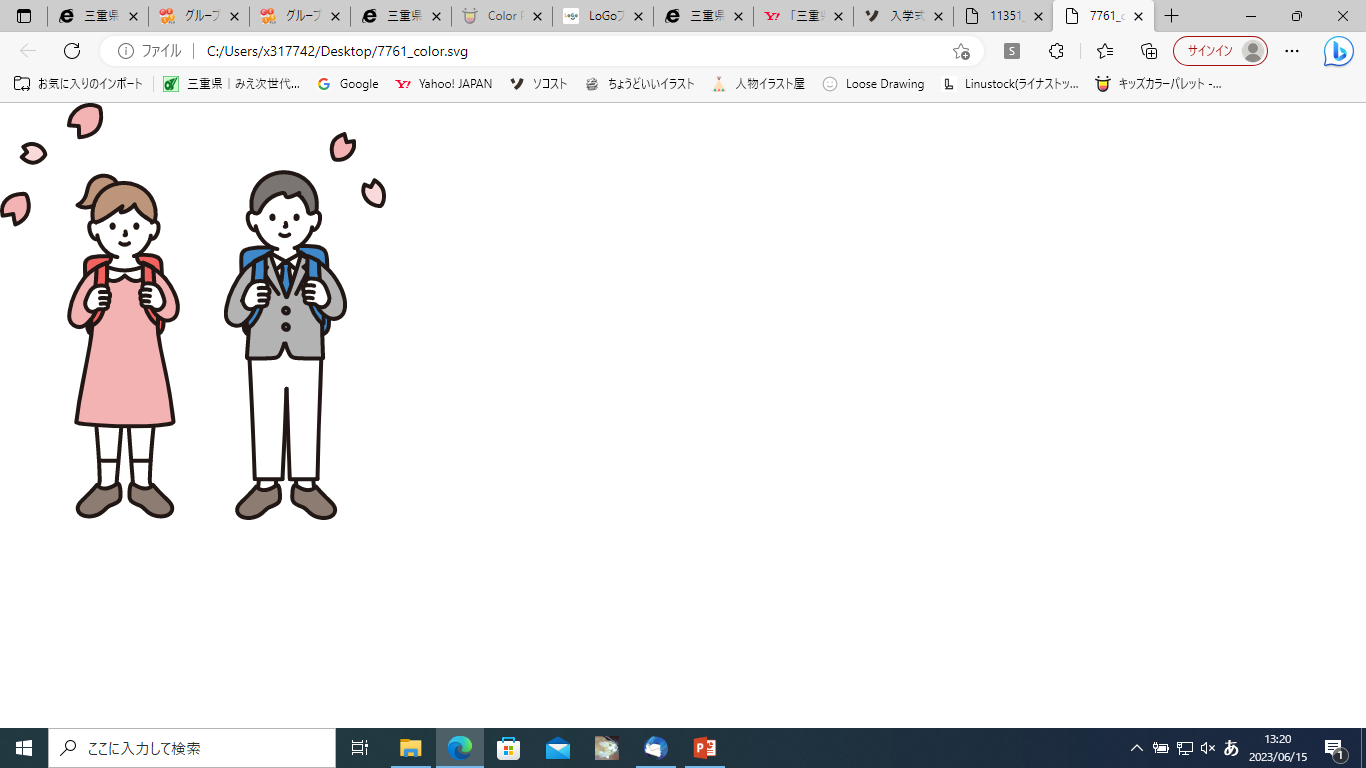 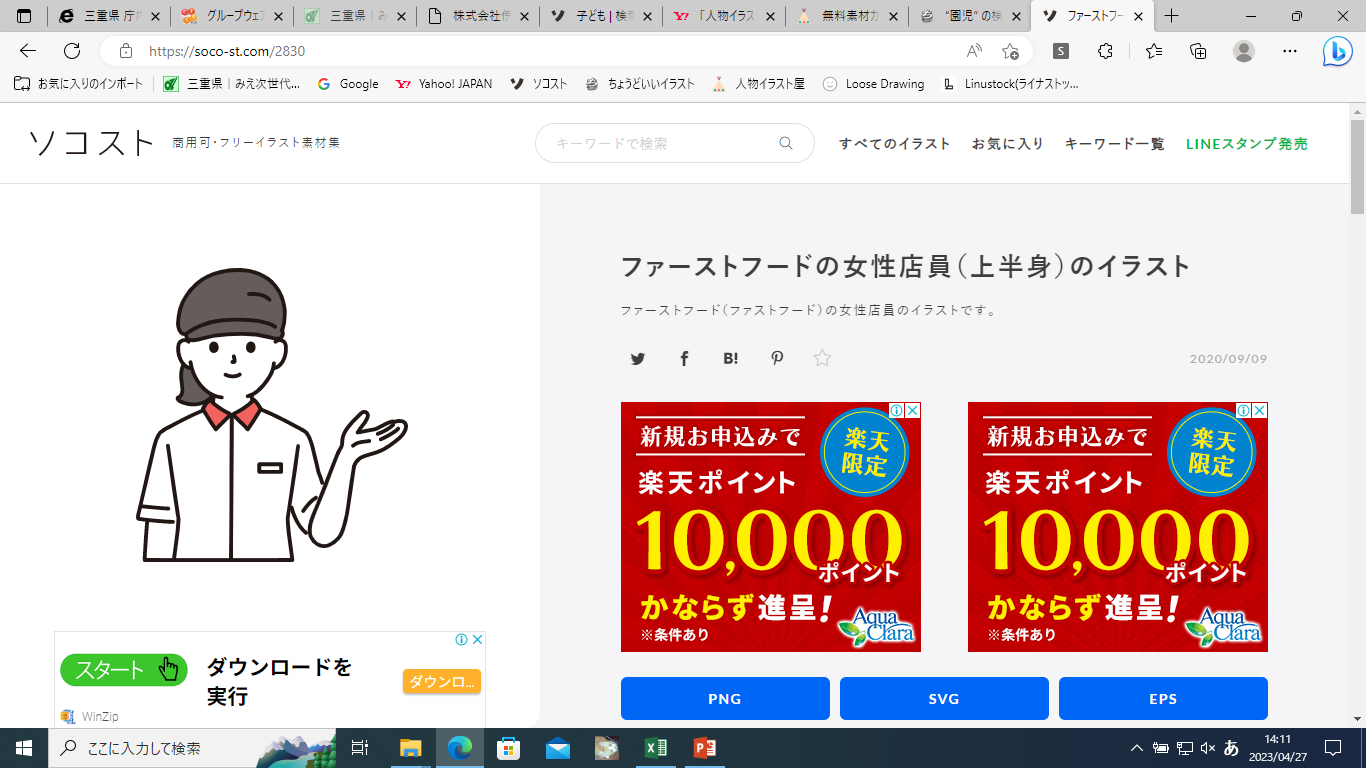 「子どもたちに様々な経験をしてほしい」
という思いから、地域の企業が子どもたちへ
貴重な学びや体験の機会をご提案くださいました。
ぜひこの機会に子どもたちと会社見学に
参加してみませんか？
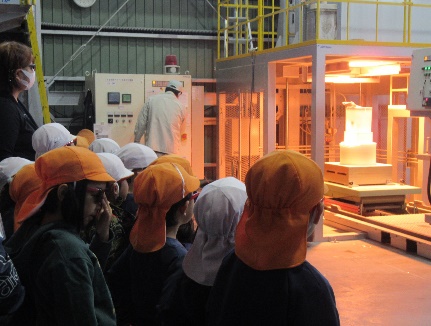 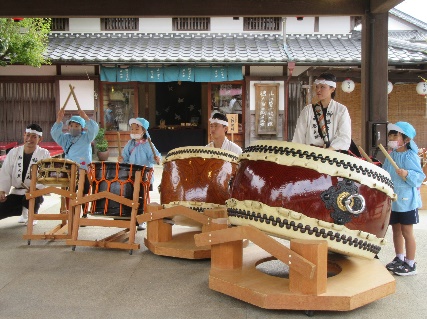 会社見学を希望する幼稚園、保育園、
学童保育、放課後等デイサービス、
児童福祉施設、子どもの居場所団体など子どもと関わる施設や団体
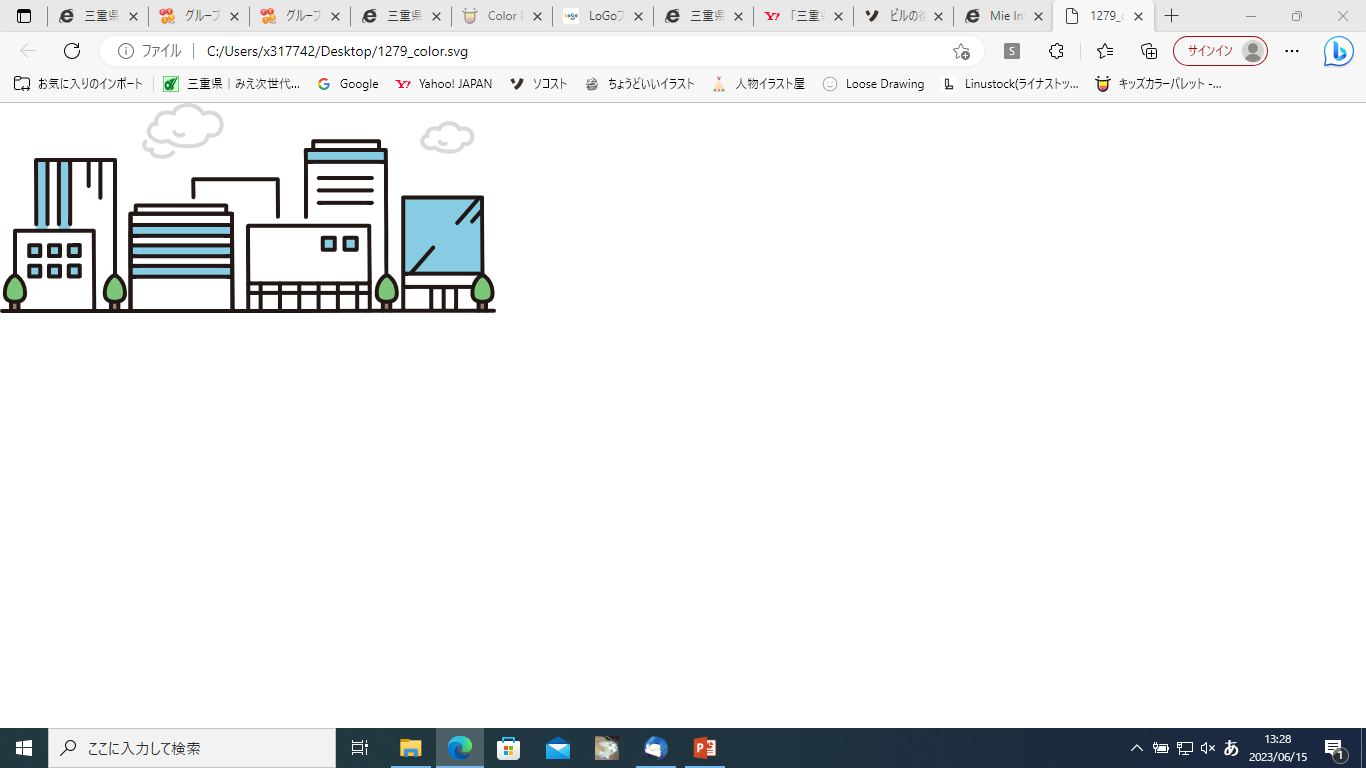 応募方法
対　象
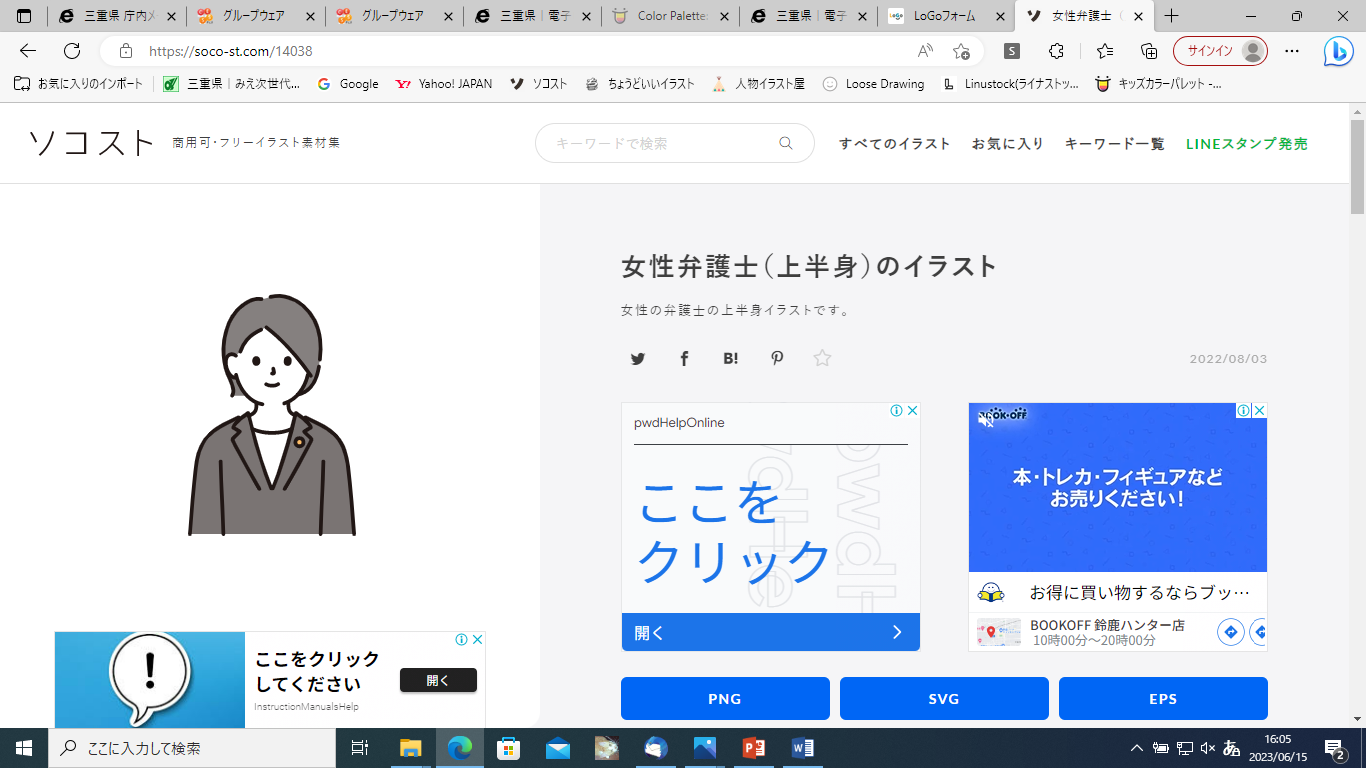 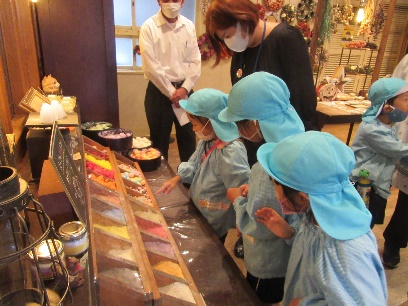 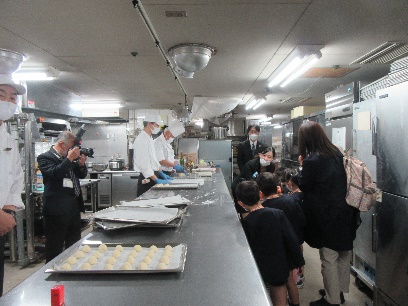 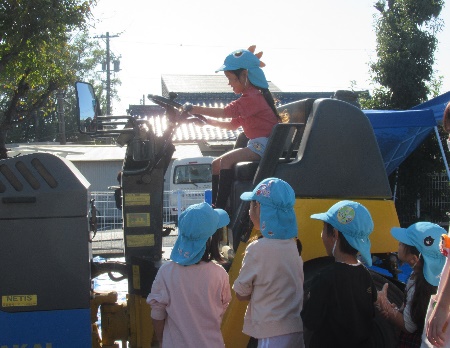 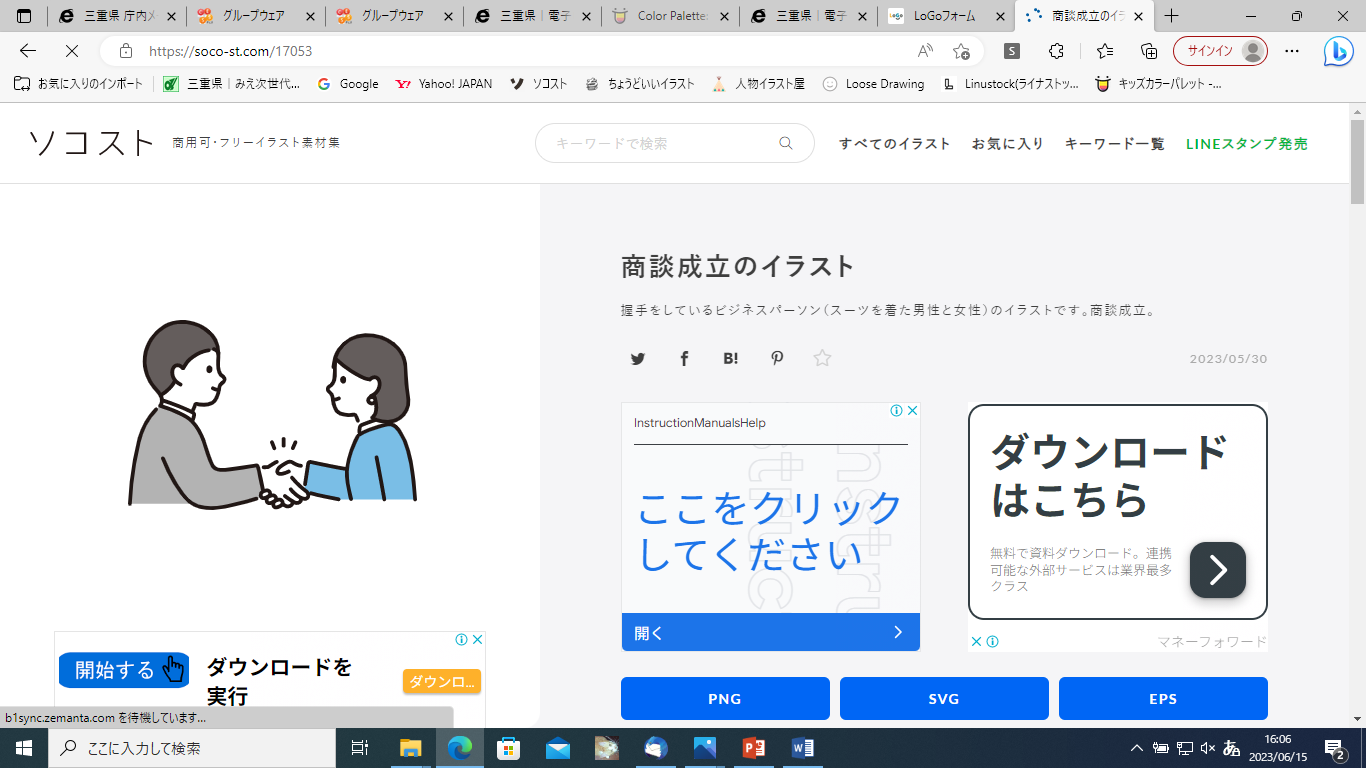 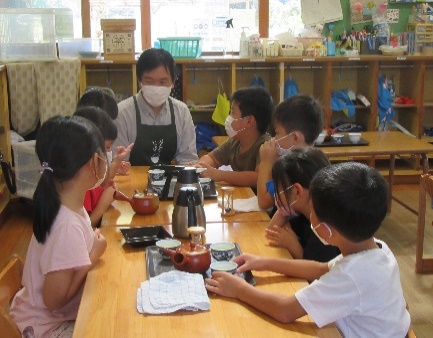 応募フォームよりご応募ください
＜URL＞　　　　　＜QRコード＞
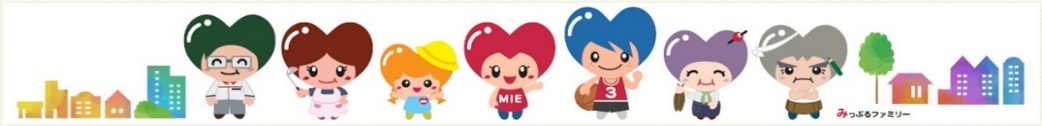 会社見学の流れ
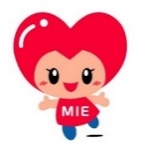 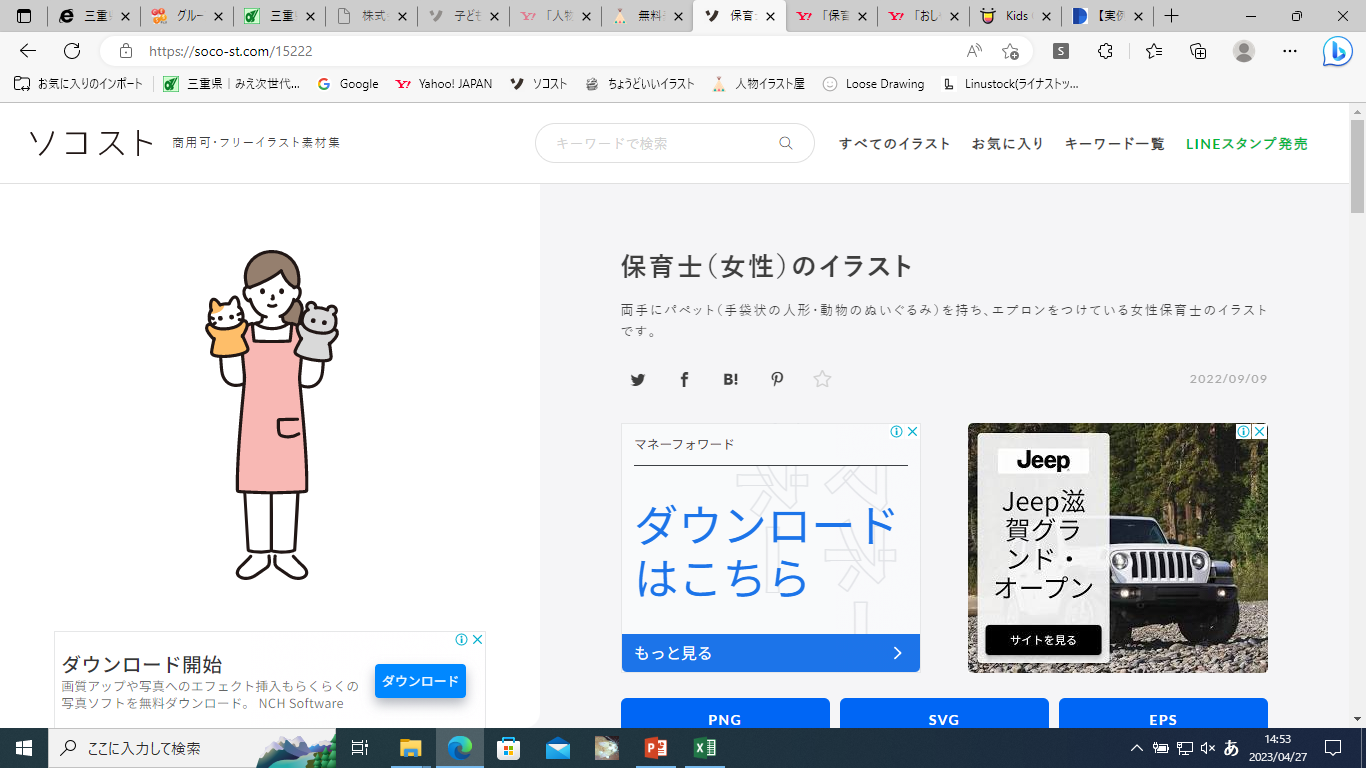 ③子どもたちが会社を見学。
園での出前講座も実施しています。
④見学後は事務局へ
実施結果報告書を
提出していただきます。
②会社見学を希望する
団体と受入企業との調整は
三重県が行います。
①応募フォームから
ご応募ください。
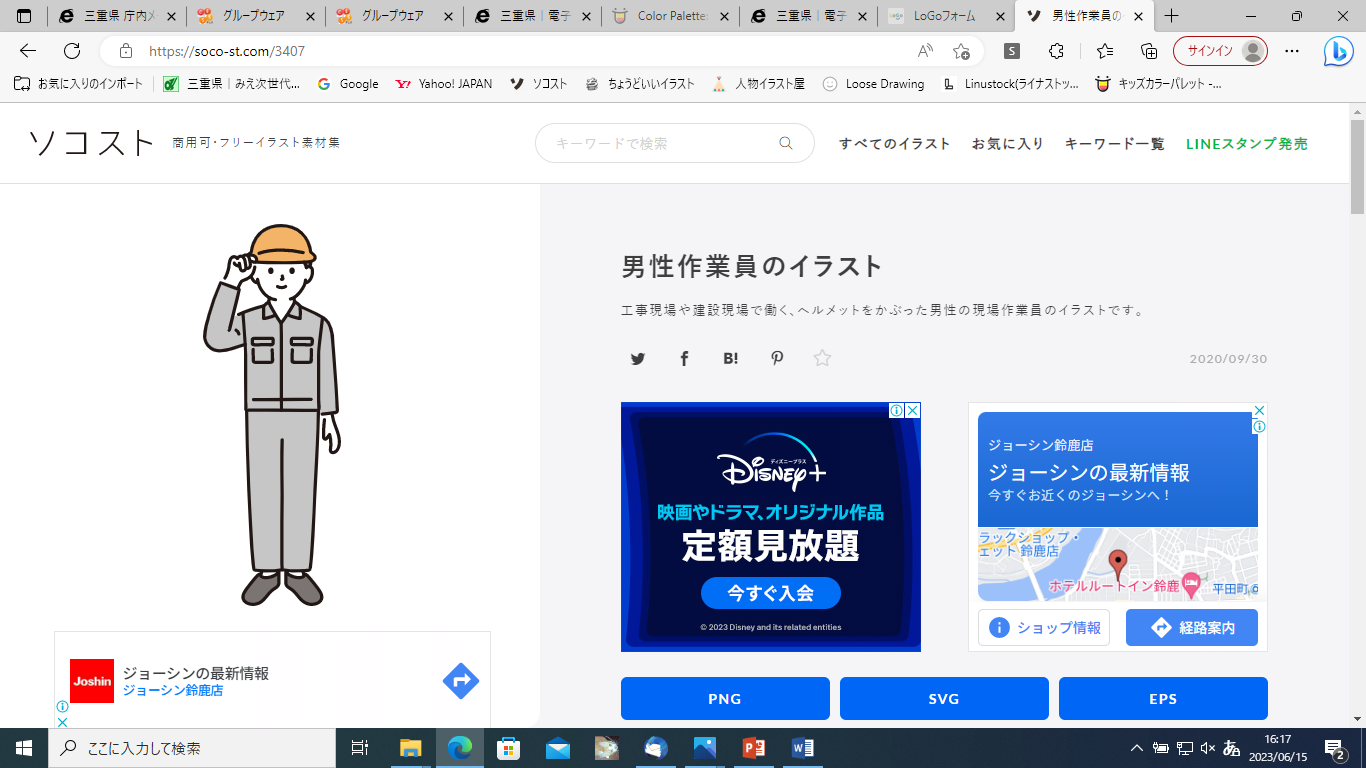 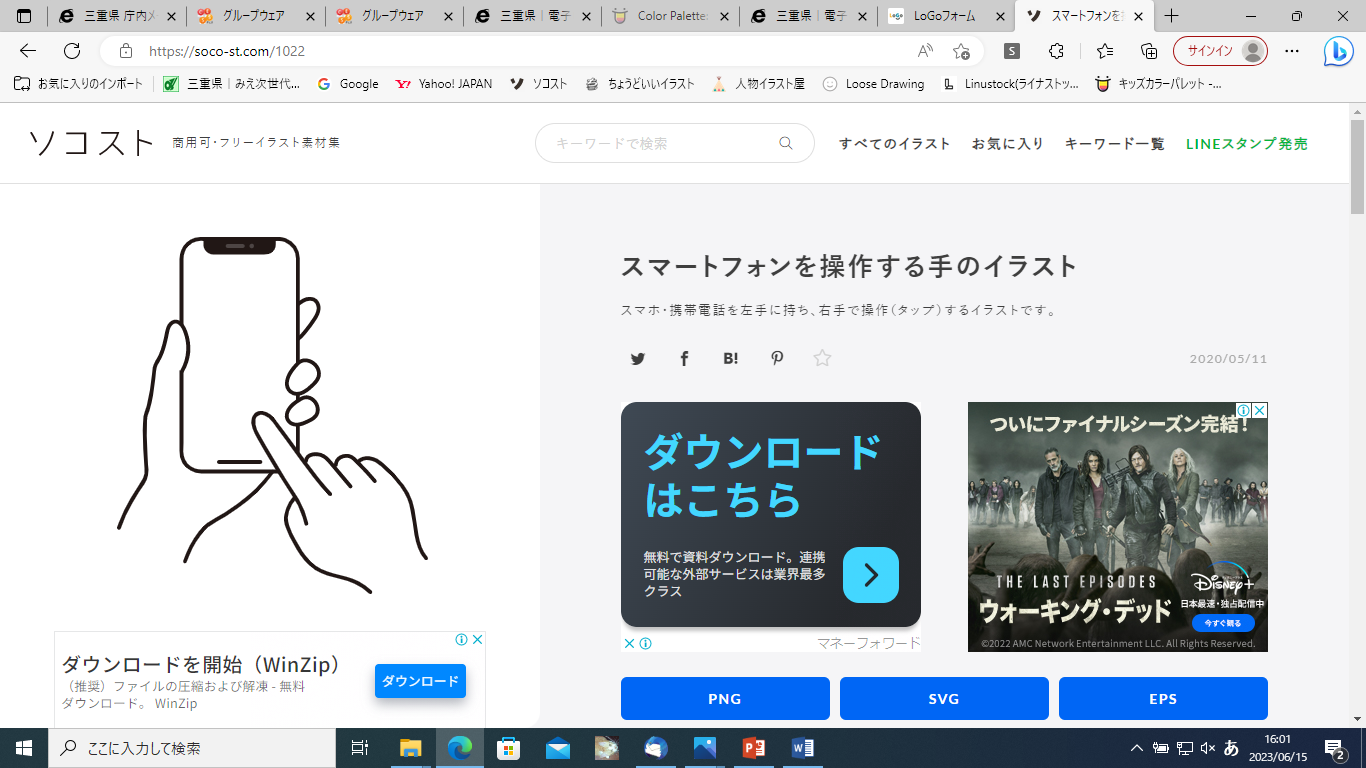 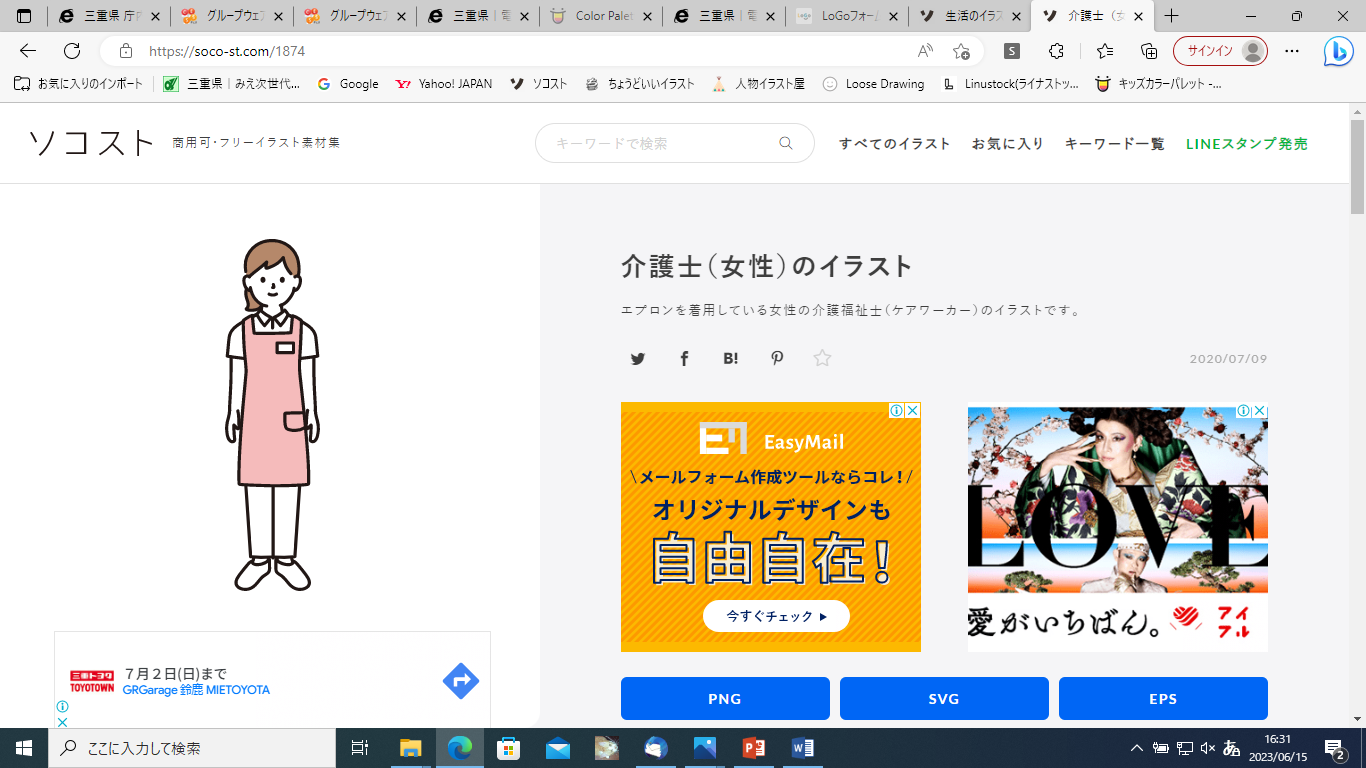 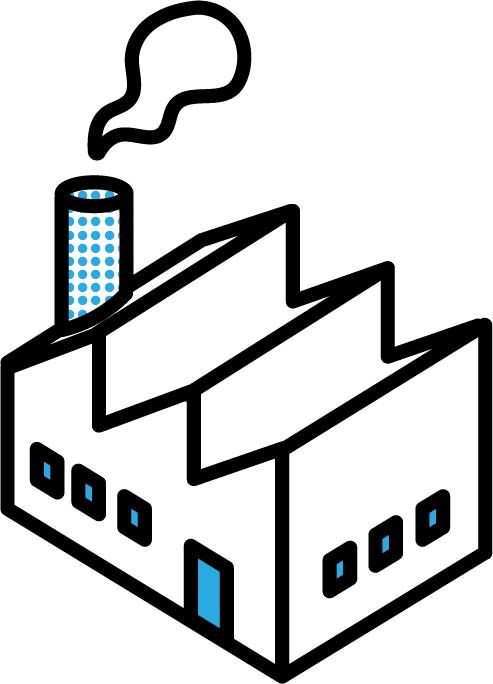 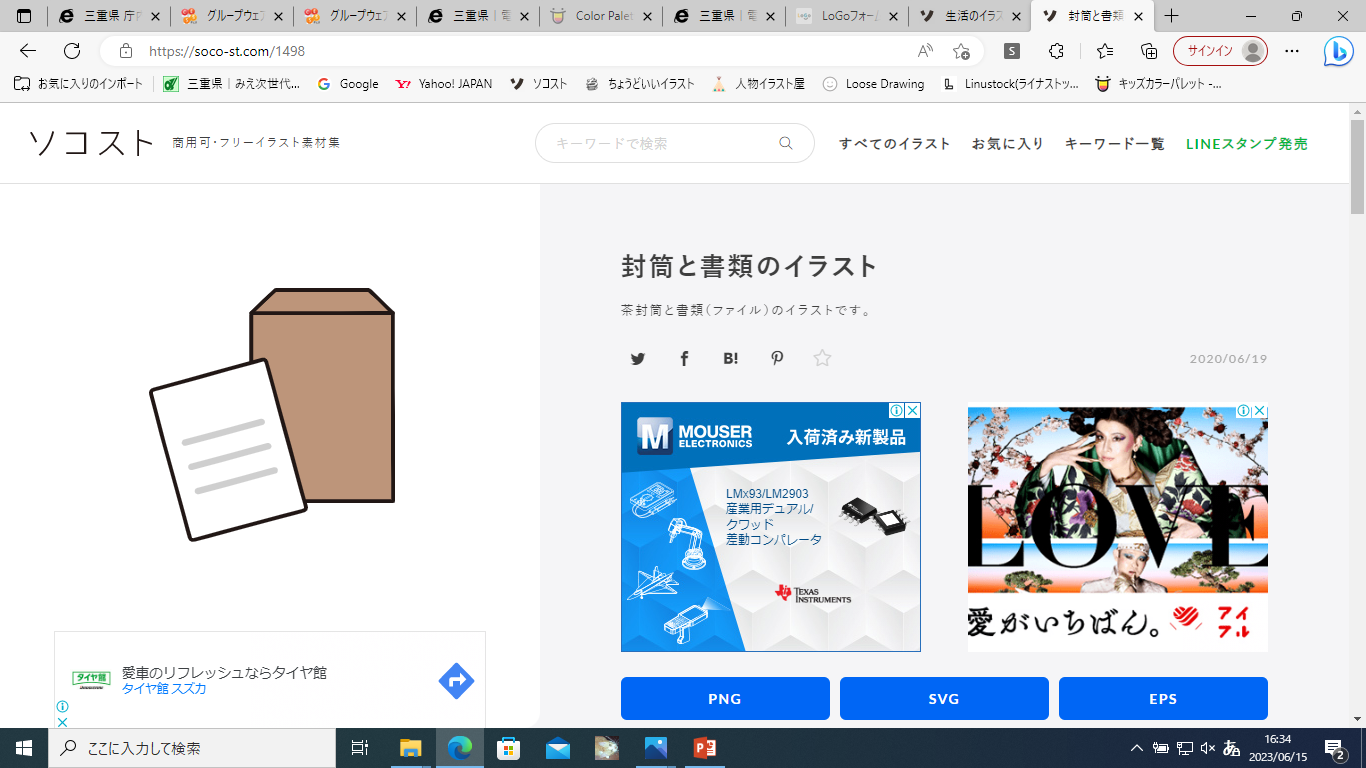 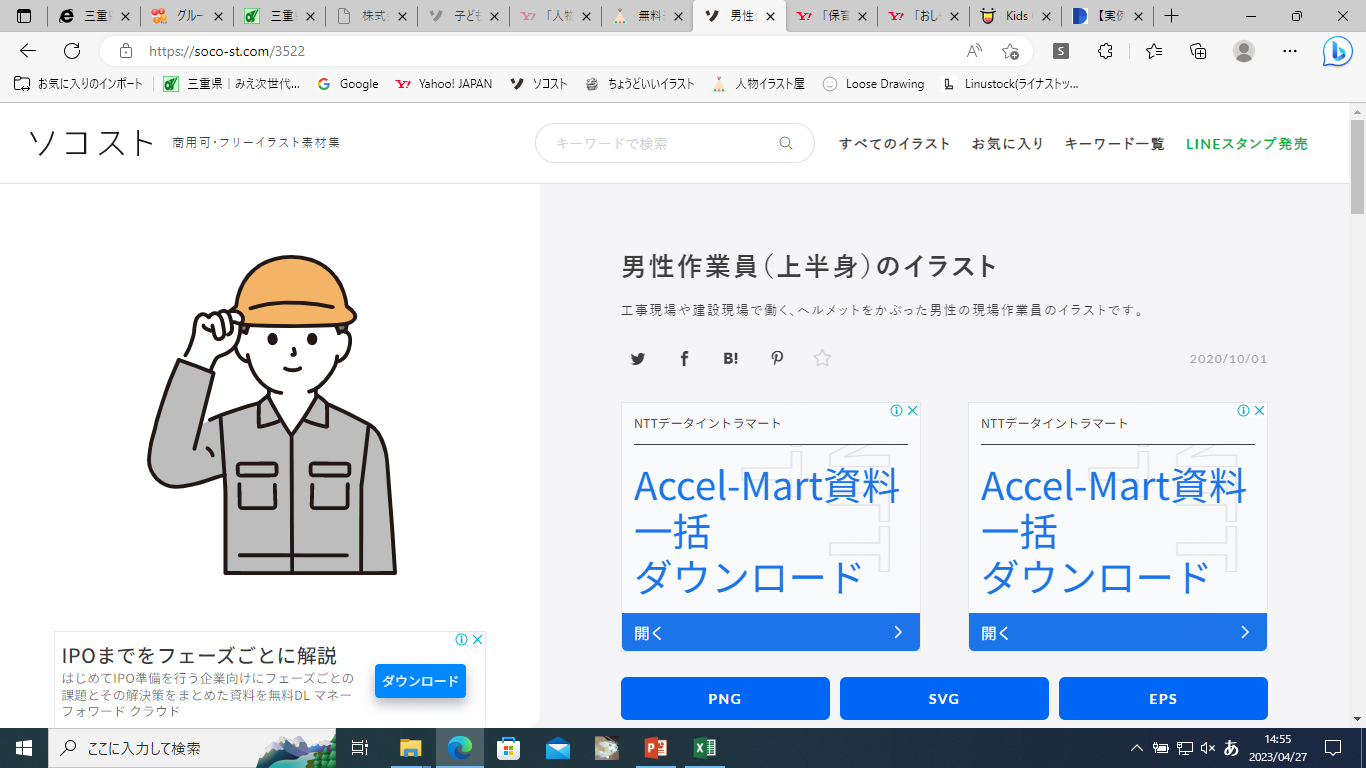 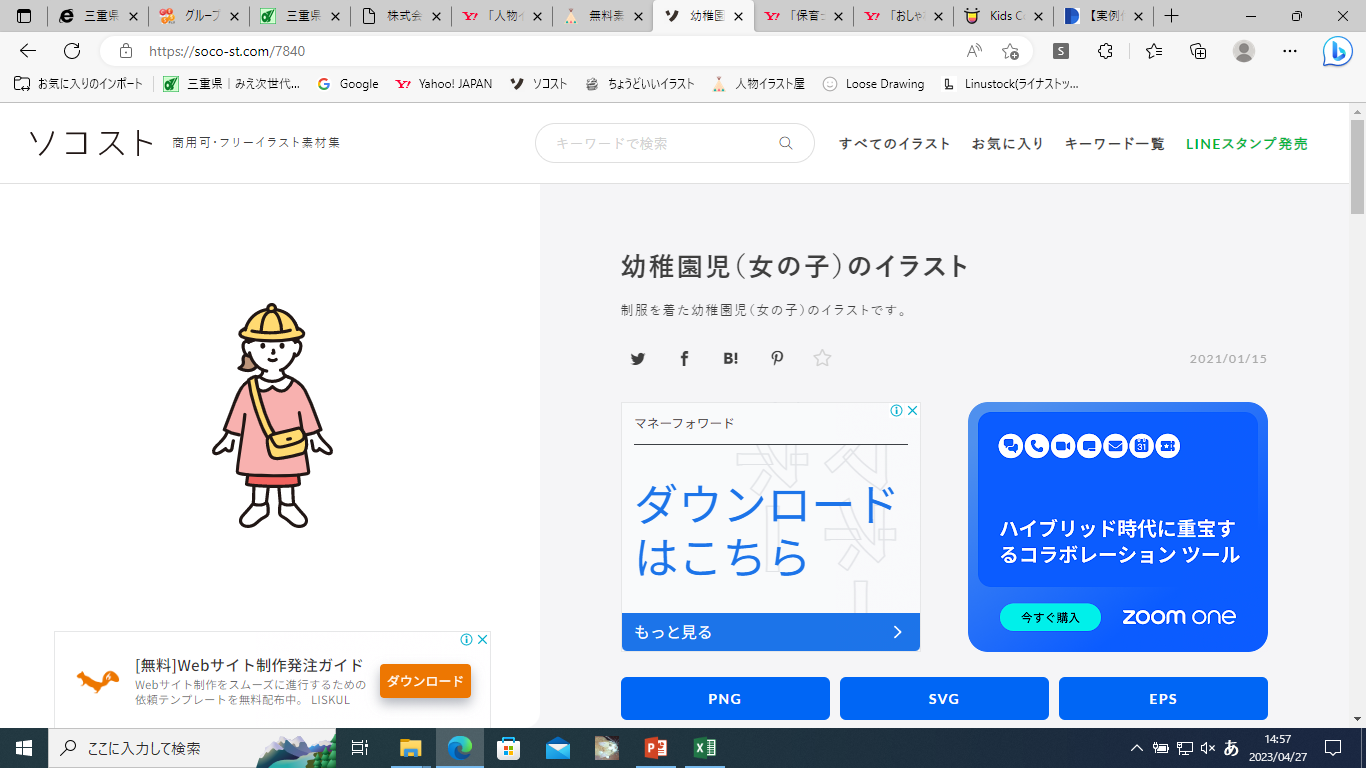 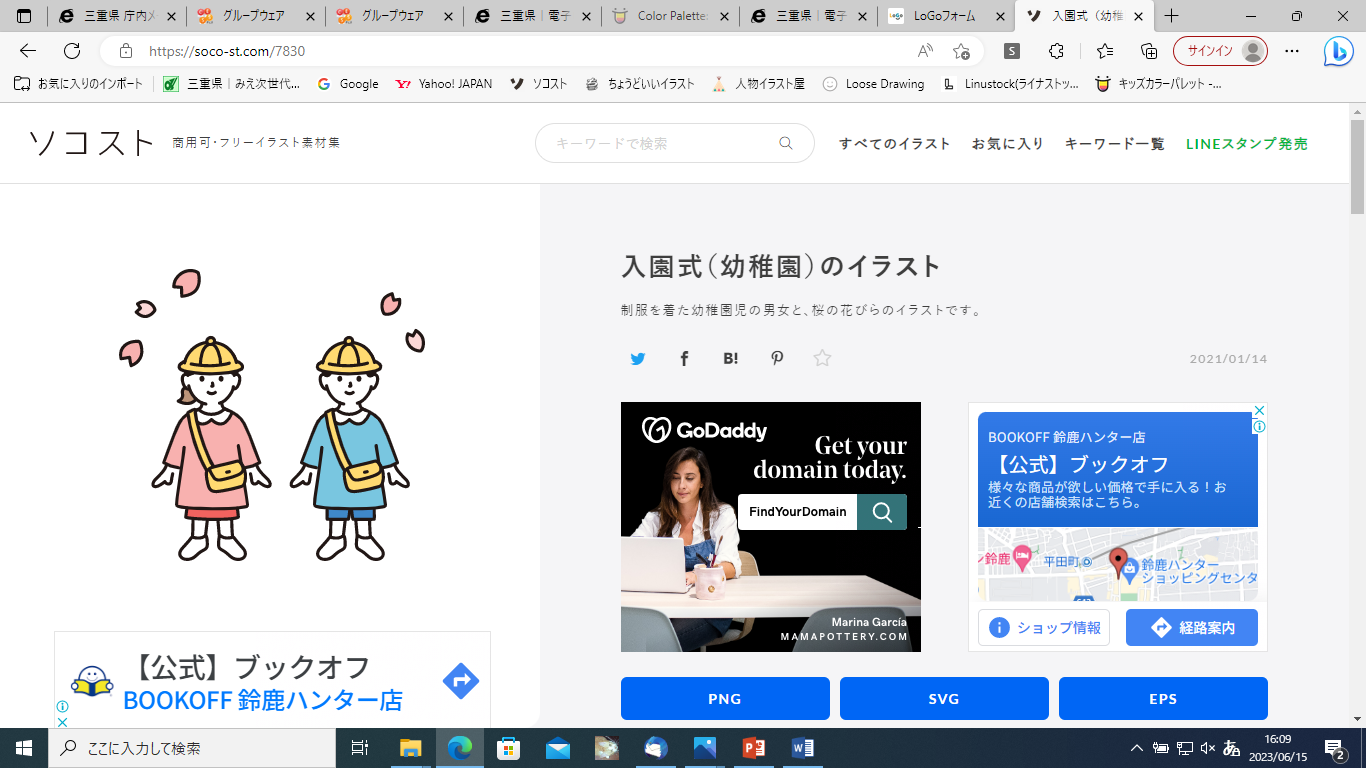 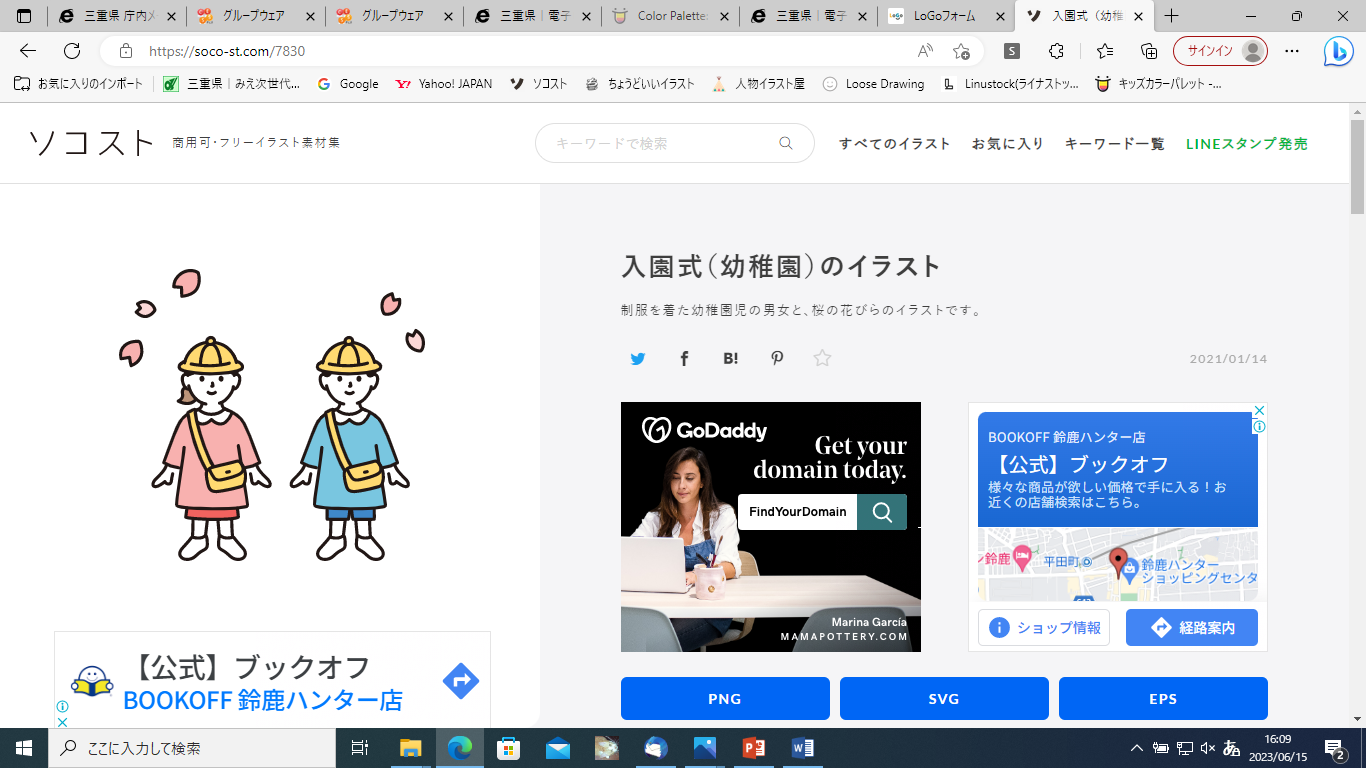 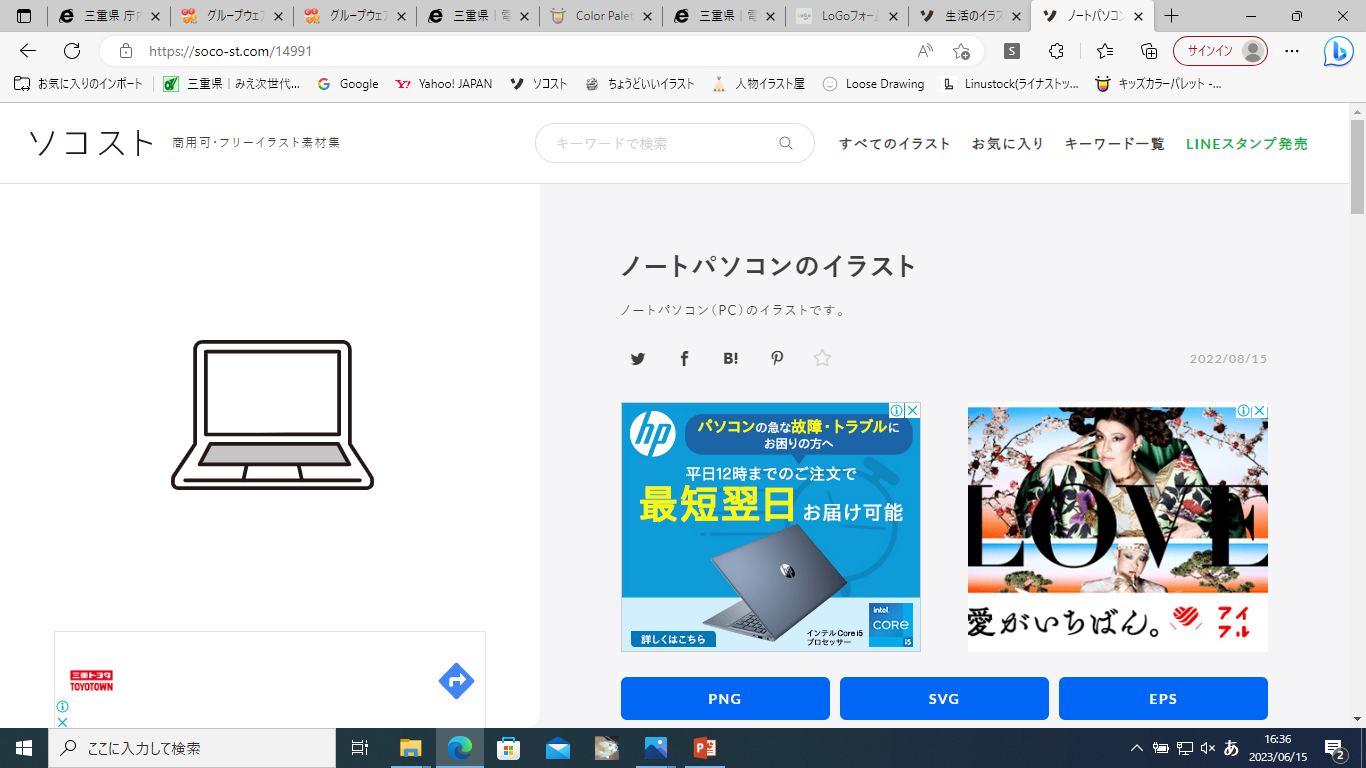 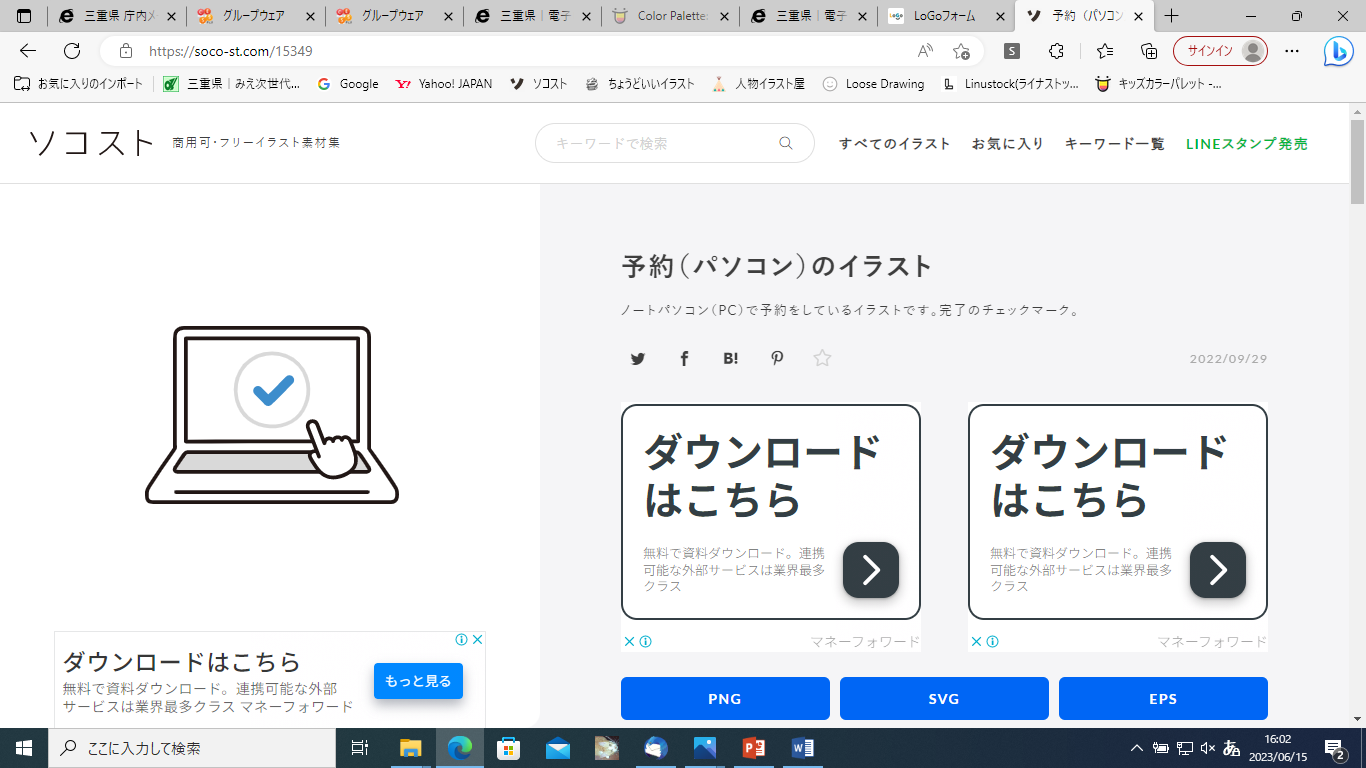 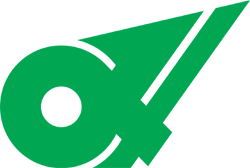 ＜募集期間＞
2023年8月1日（火）～12月22日（金）

＜実施期間＞
2023年8月中旬～2024年2月末頃まで
期　間
https://logoform.jp/form/8vMX/300526
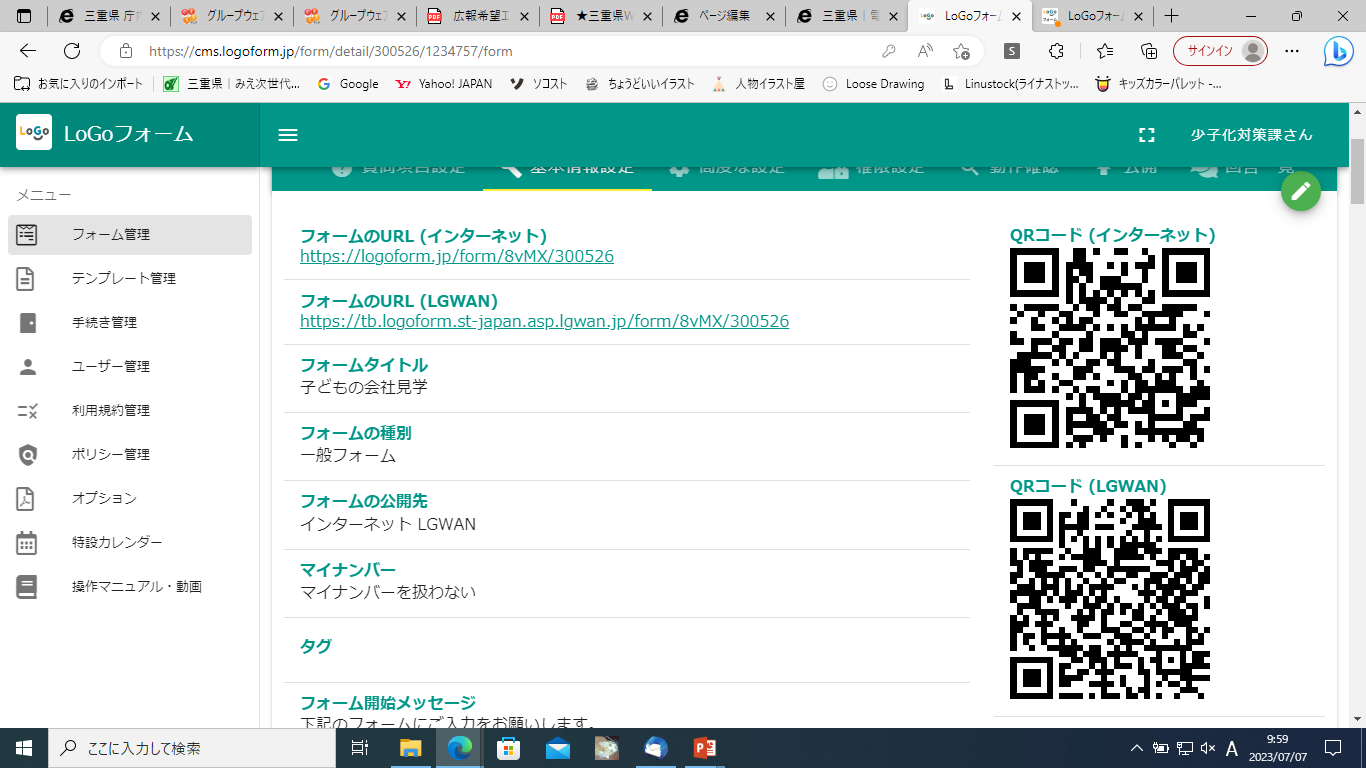 ＜お問い合わせ先＞

　〒514-8570　三重県津市広明町13
　三重県 子ども・福祉部 少子化対策課内　みえ次世代育成応援ネットワーク　
　TEL：059-224-2057　FAX：059-224-2270　
　e-mail：jisedai@pref.mie.lg.jp
[Speaker Notes: 元データ]
令和5年度　子どもの会社見学
みえ次世代育成応援ネットワークキャラクター
「みっぷる」
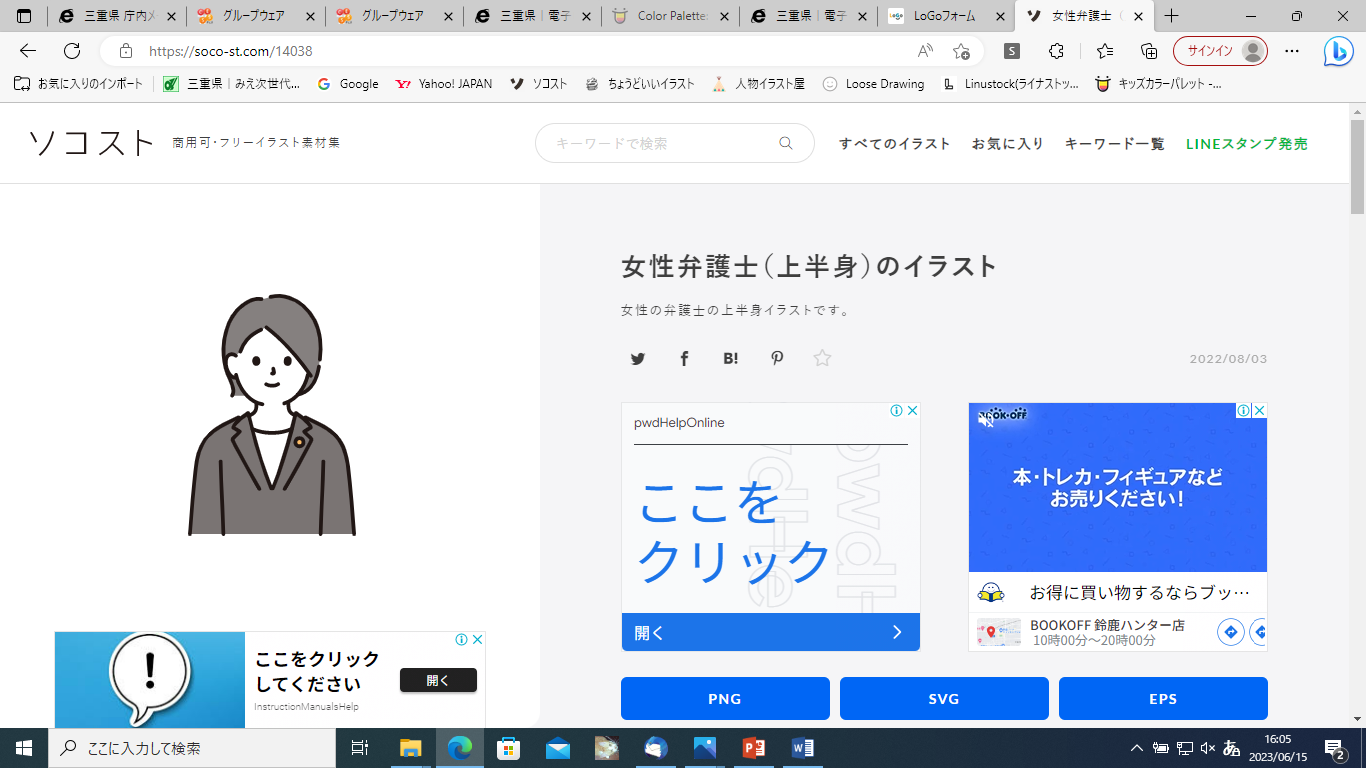 ャ
ト
レ
チ
みんなで一緒に
体験しよに！
オ
シ
ゴ
ン
ジ
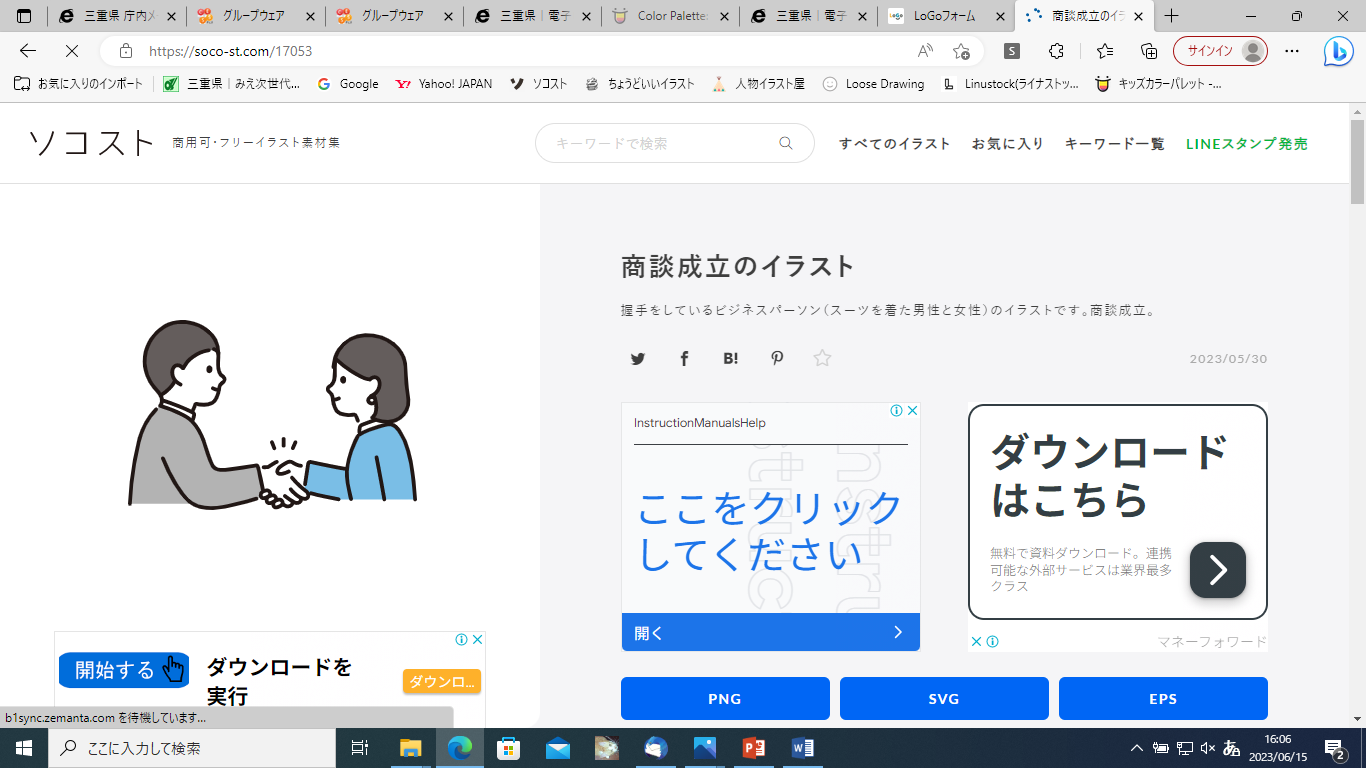 ミ
ズ
エ
キ
ッ
会社見学を希望する幼稚園、保育園、
学童保育、放課後等デイサービス、
児童福祉施設、子どもの居場所団体など子どもと関わる施設や団体
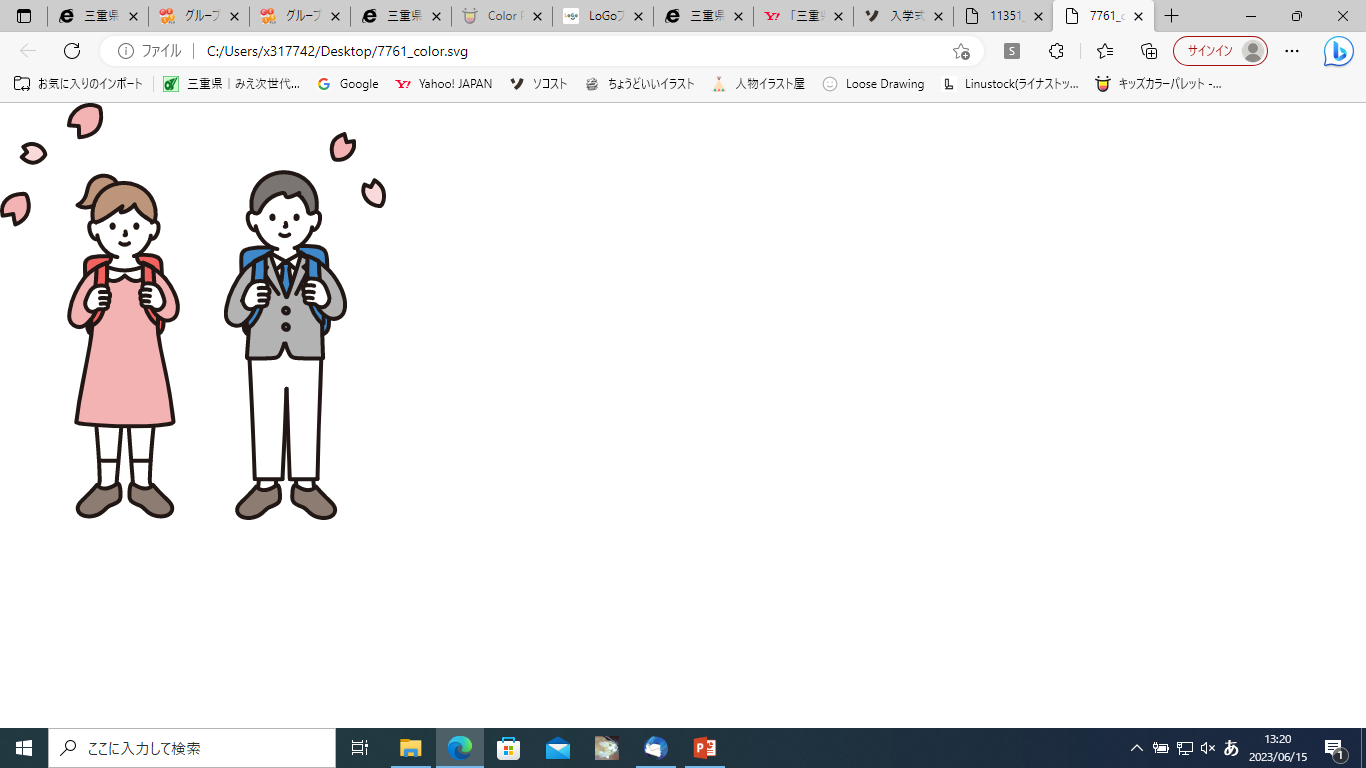 対　象
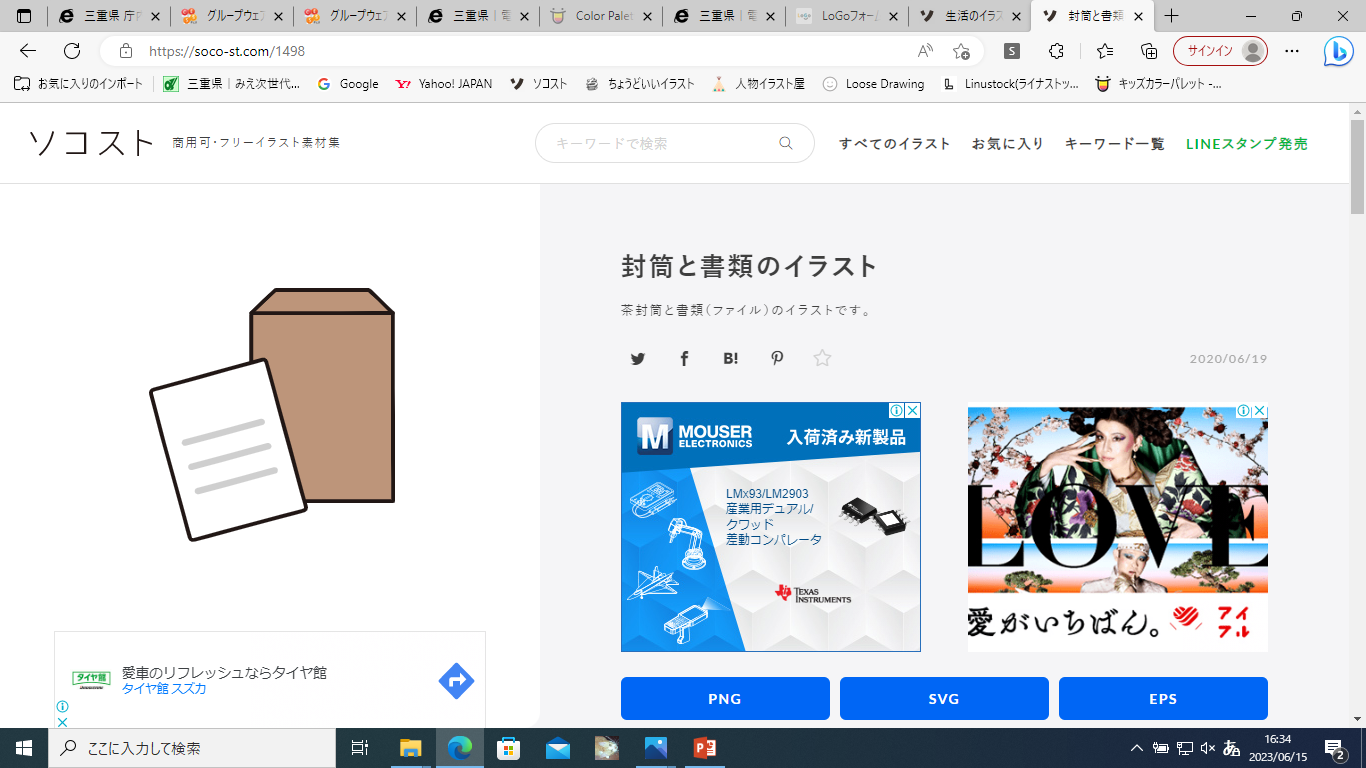 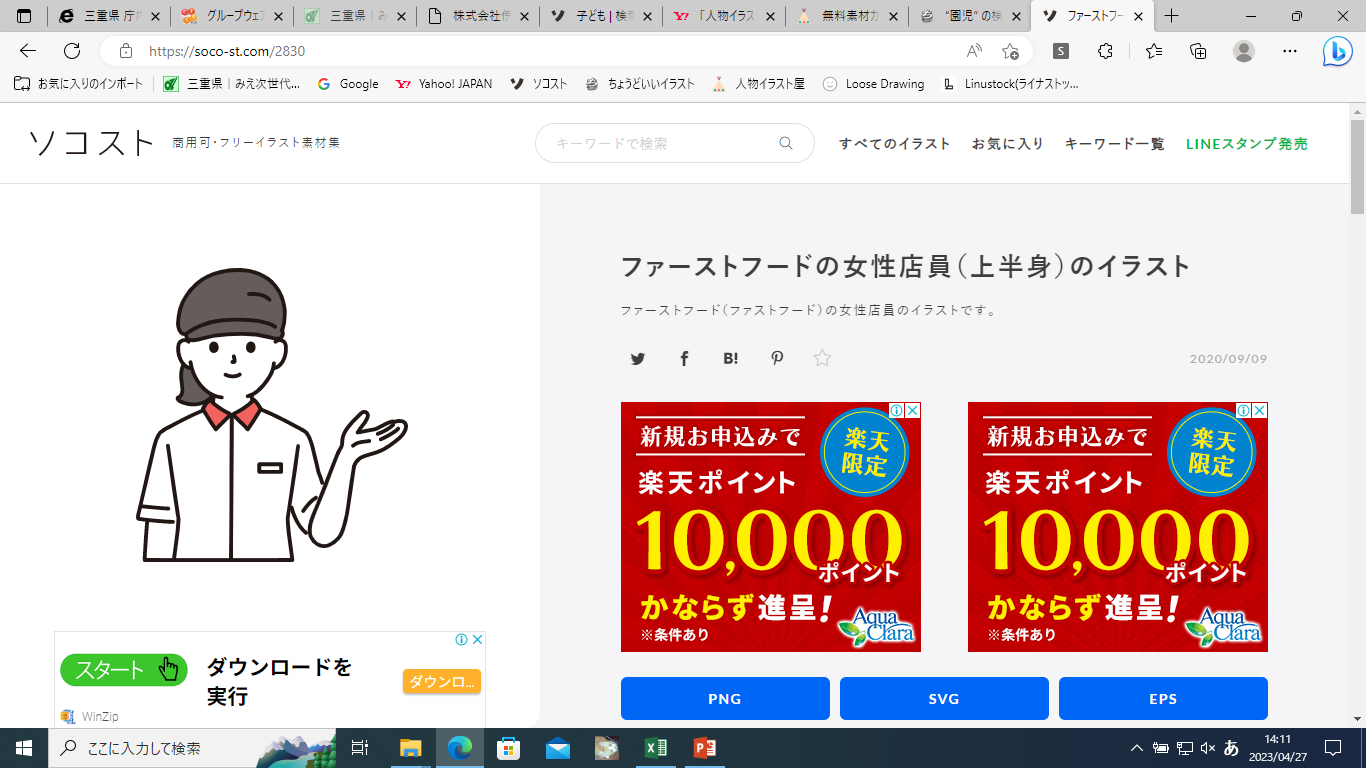 応募方法
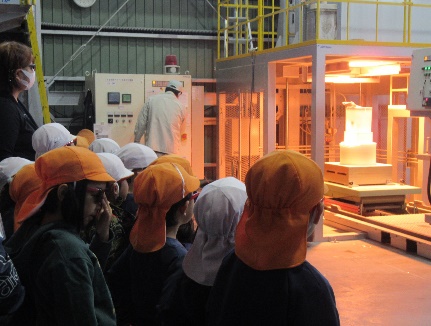 「子どもたちに様々な経験をしてほしい」
という思いから、地域の企業・団体が子どもたちへ
貴重な学びや体験の機会をご提案くださいました。
ぜひこの機会に子どもたちと会社見学に
参加してみませんか？
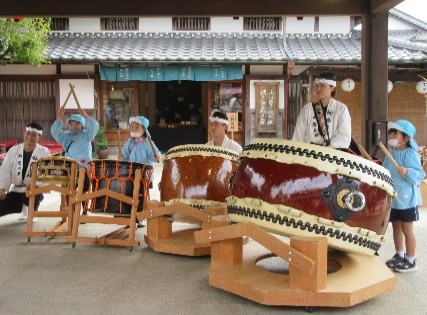 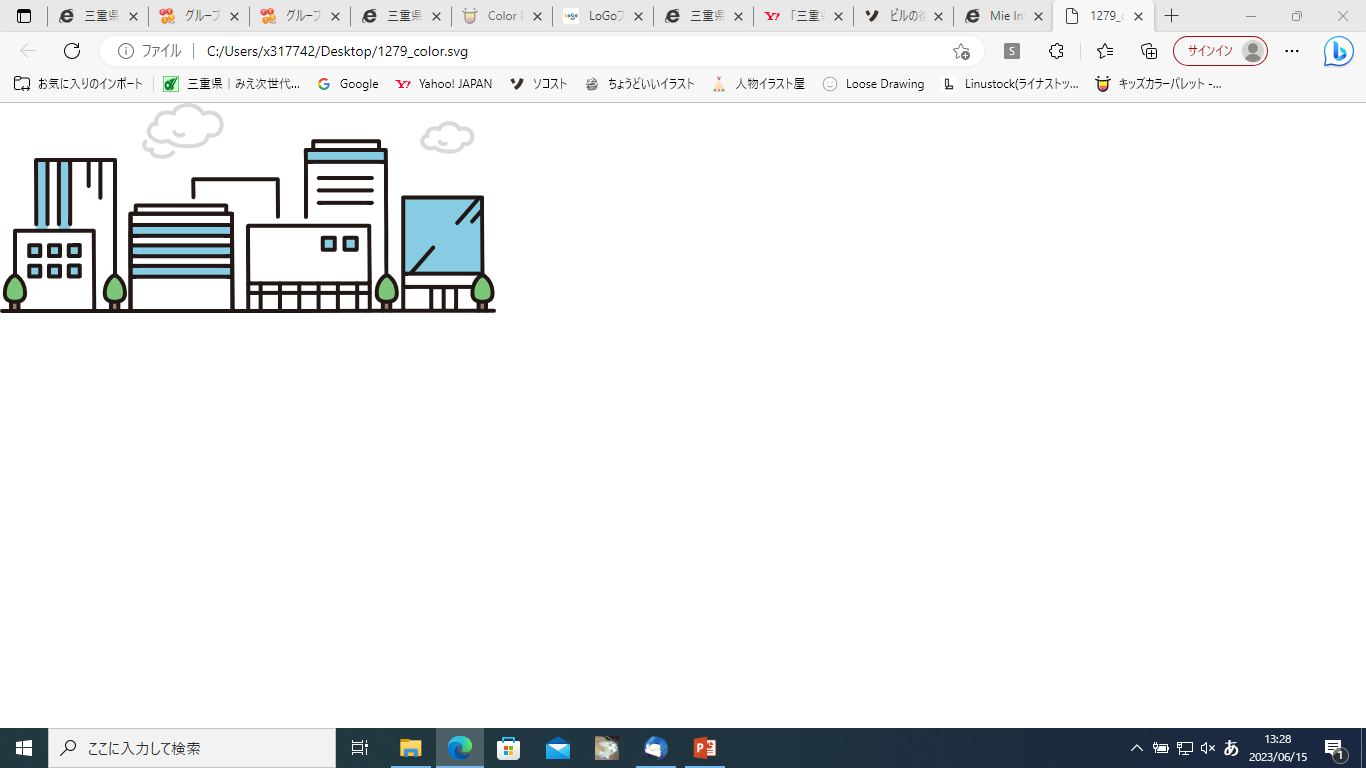 会社見学の流れ
②三重県が会社見学を希望する団体と受け入れ企業との
マッチングを行います。
④見学後は三重県へ
実施結果報告書を
提出していただきます。
①応募フォームから
ご応募ください。
③子どもたちが会社を見学・体験。
園での出前講座も実施しています。
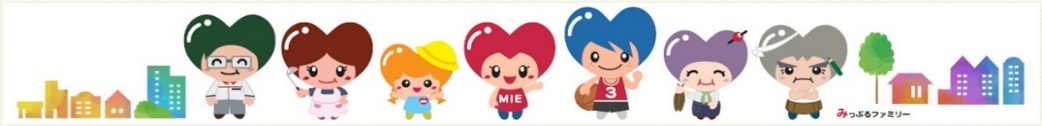 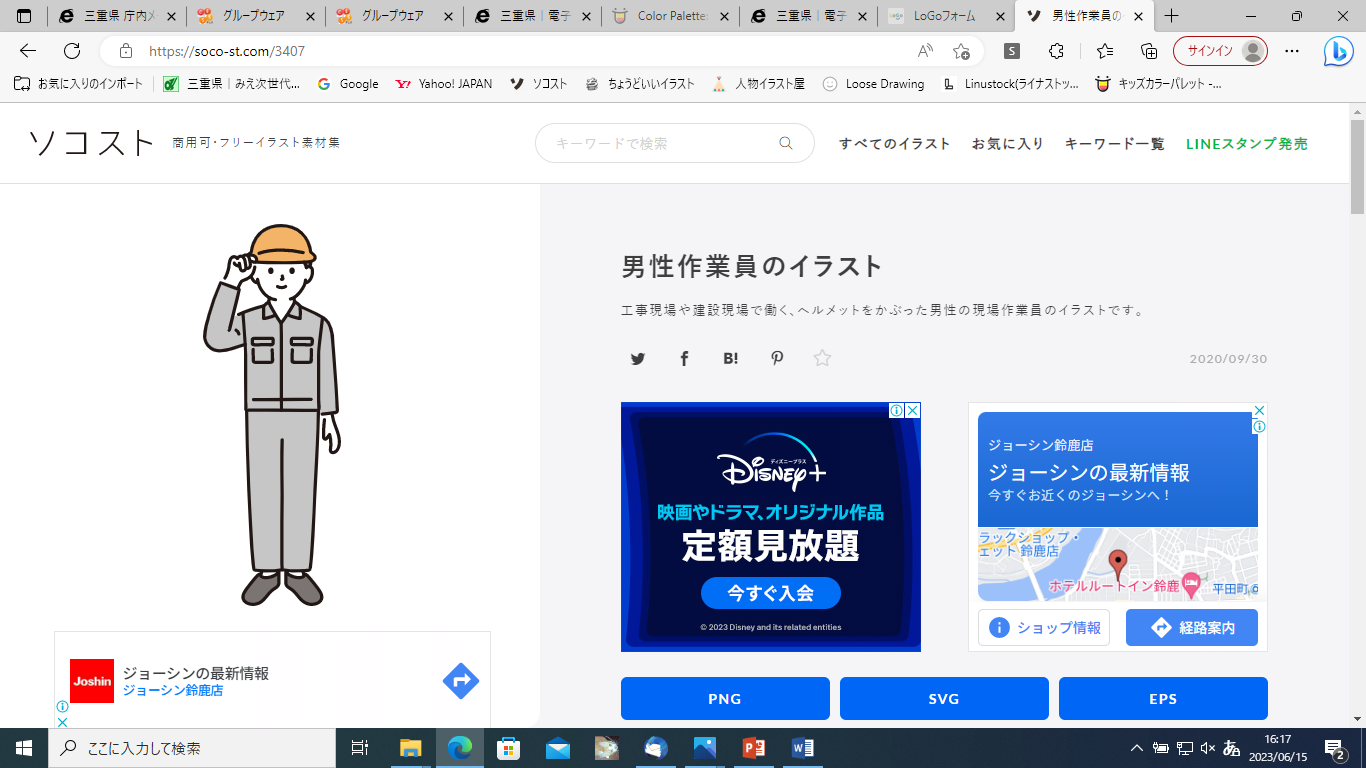 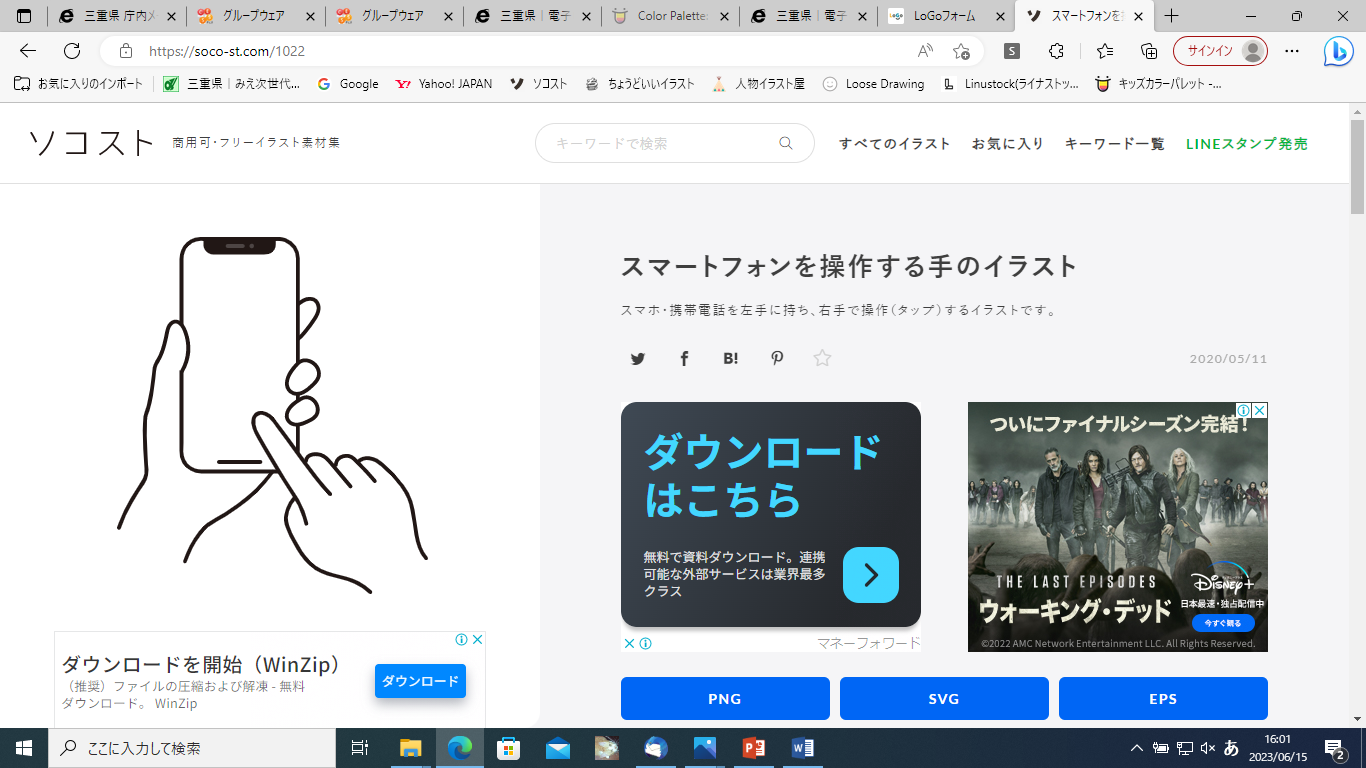 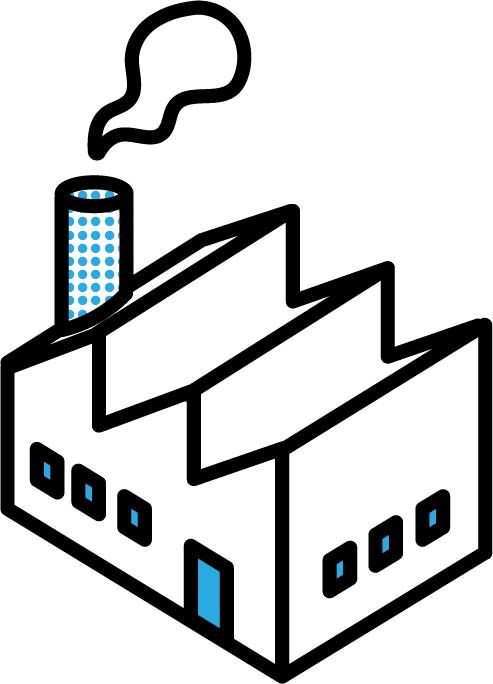 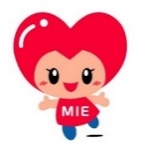 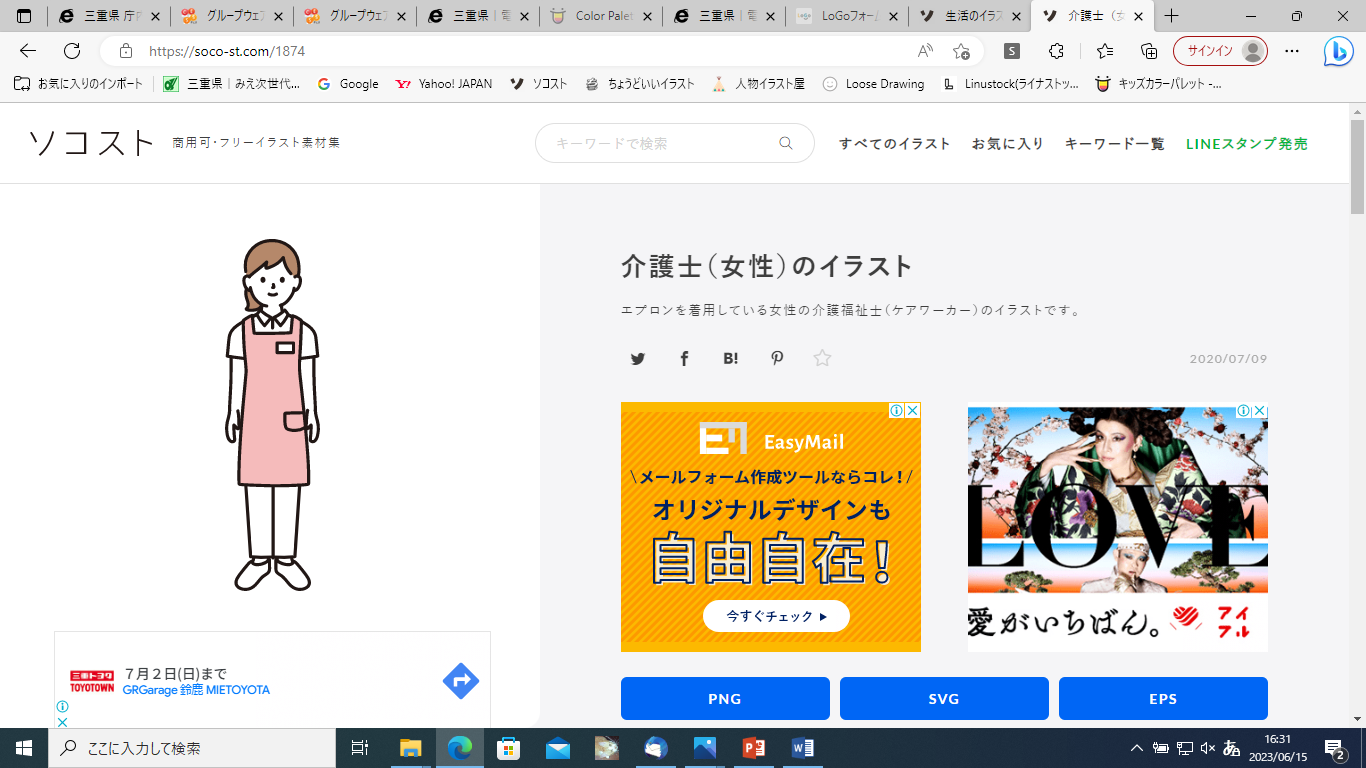 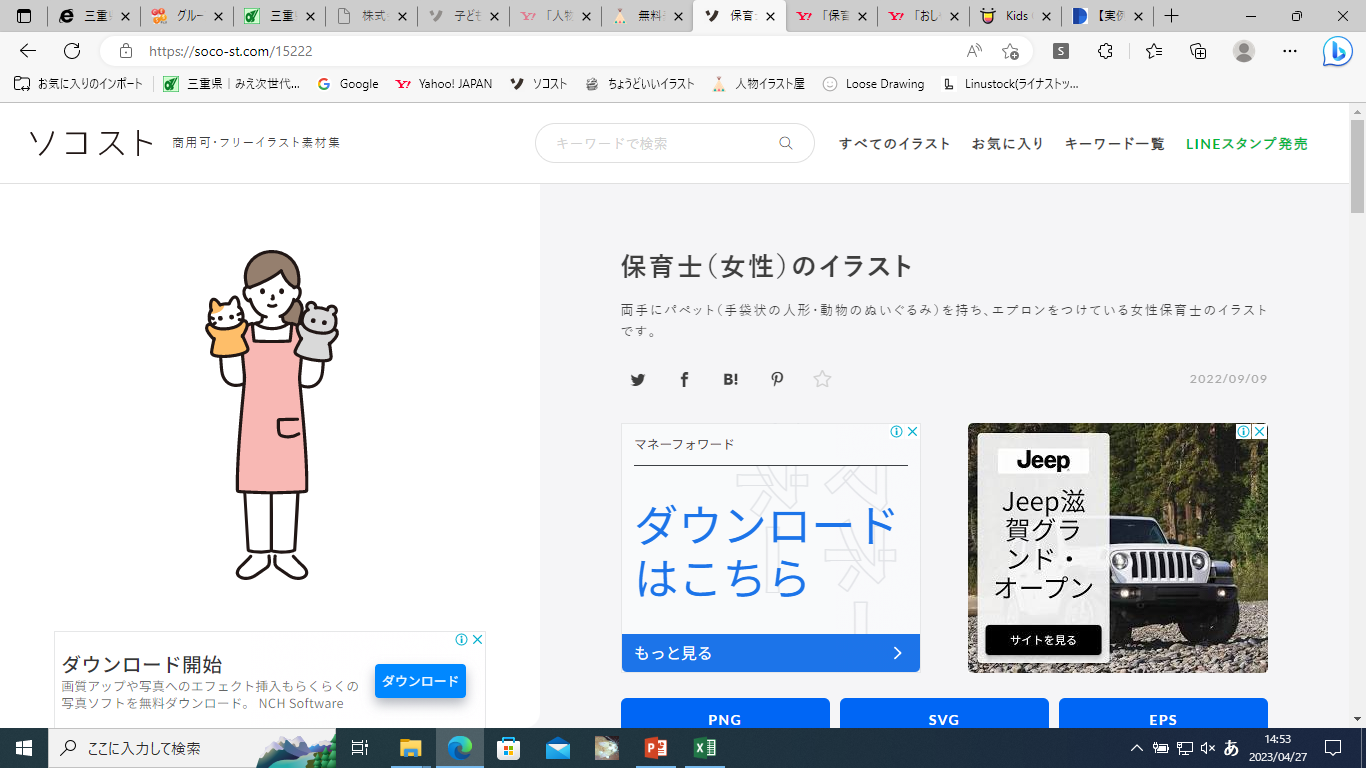 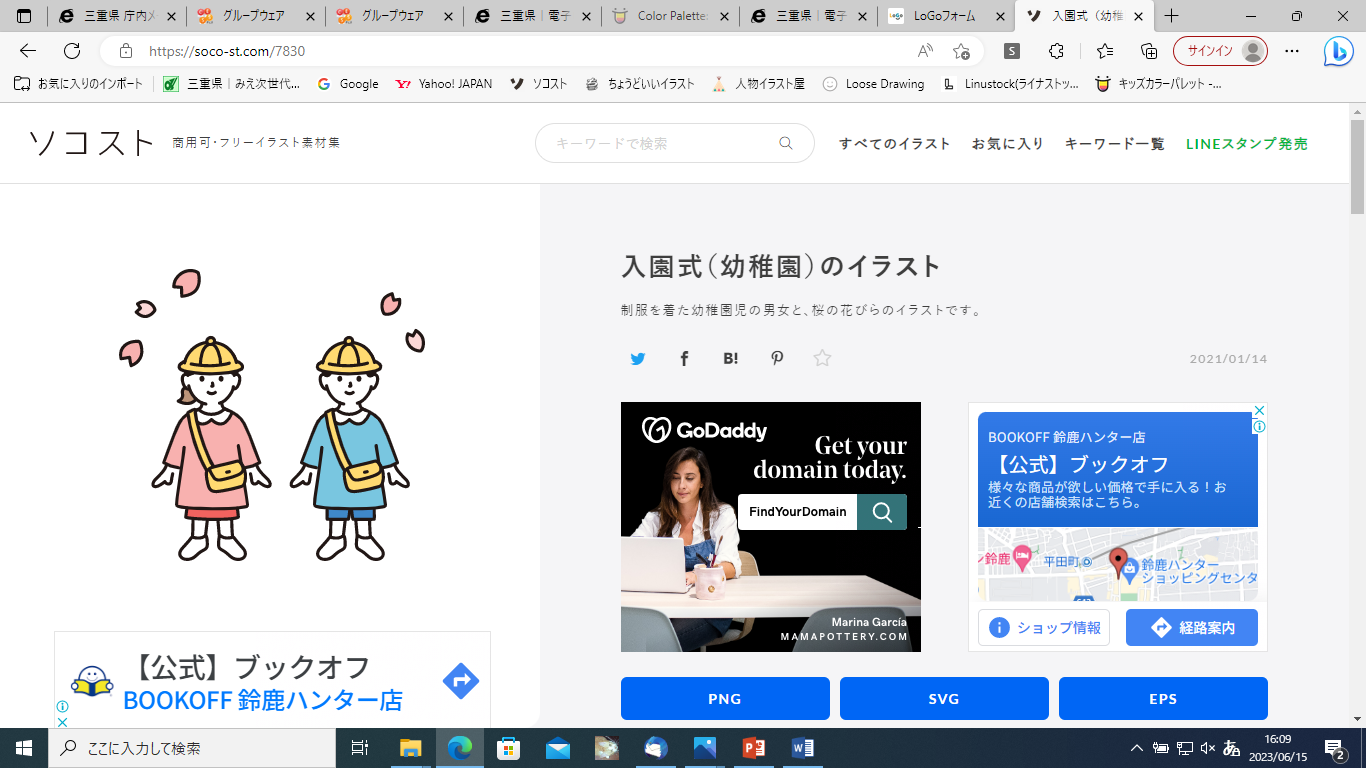 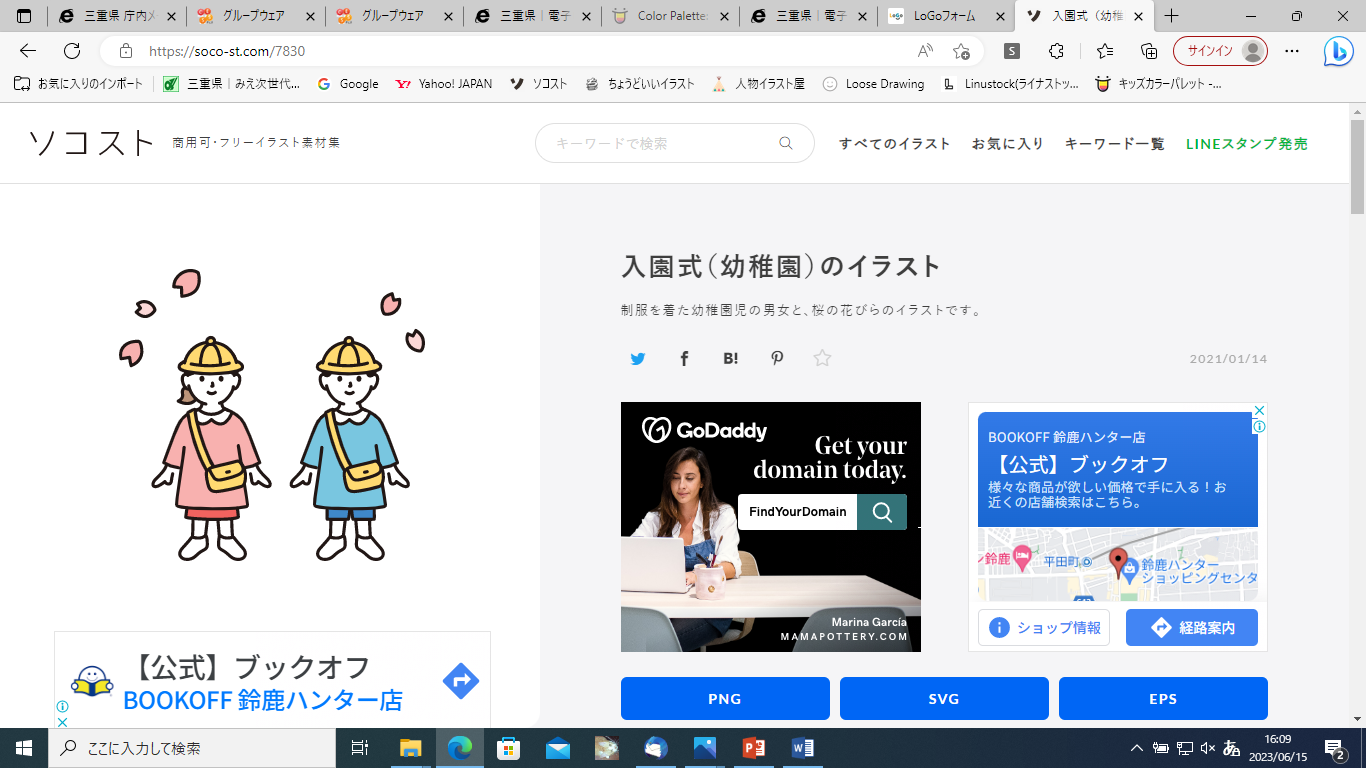 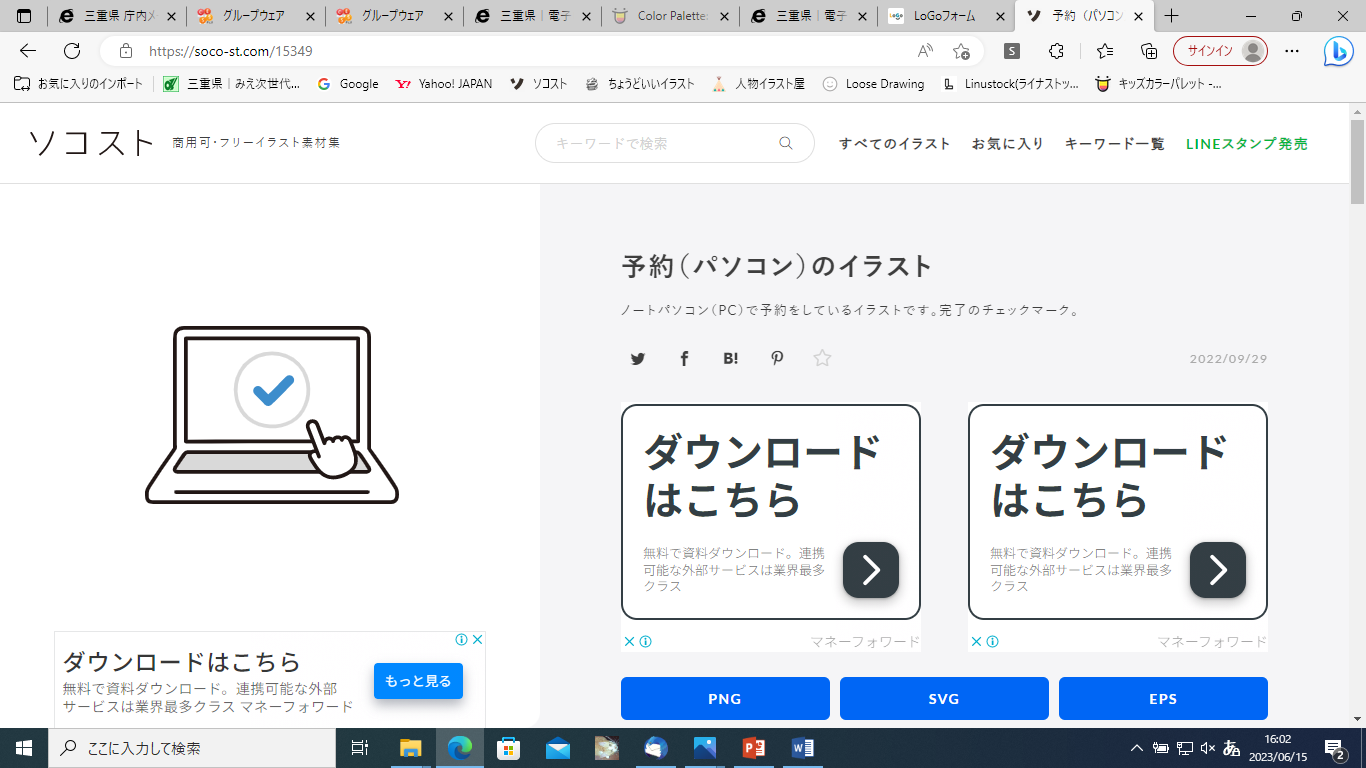 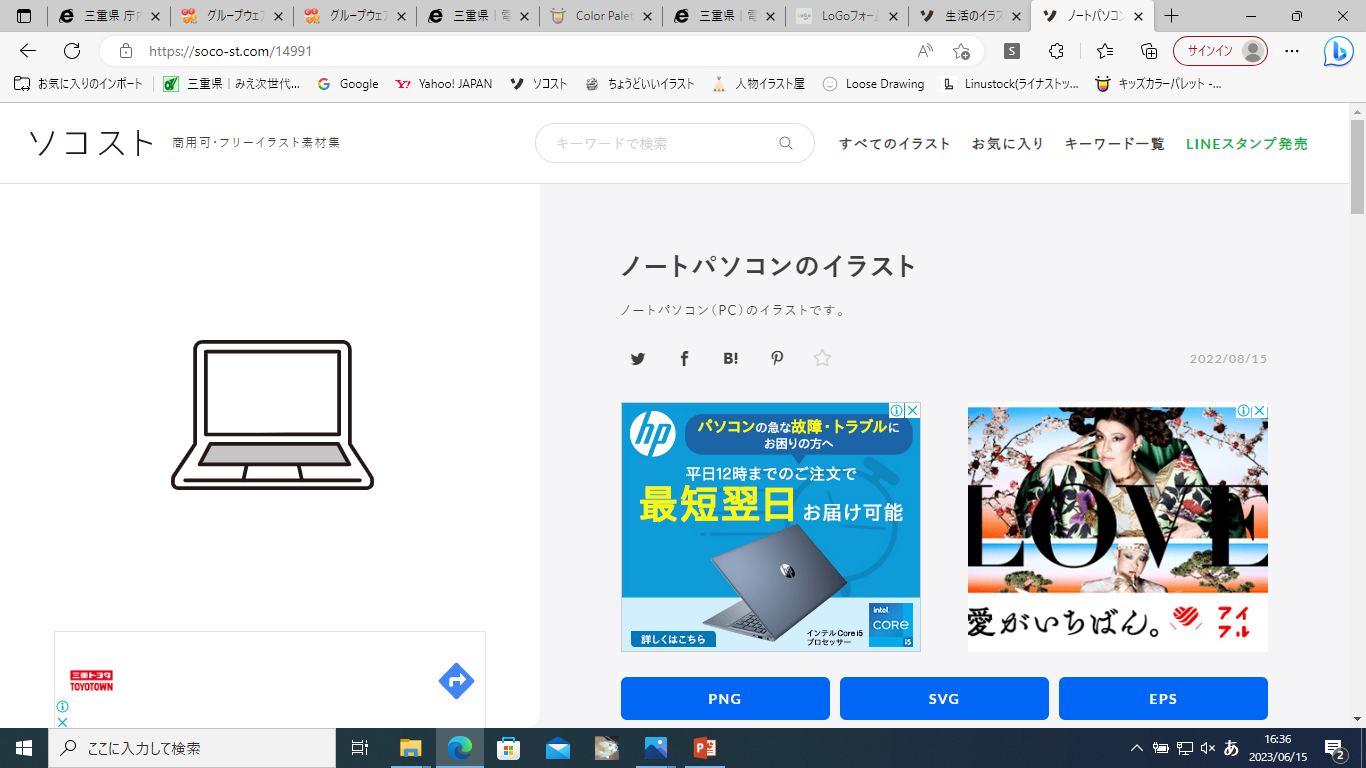 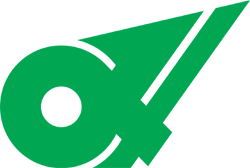 応募フォームよりご応募ください
＜URL＞　　　　　＜QRコード＞
＜募集期間＞
2023年8月28日（月）～12月22日（金）

＜実施期間＞
2023年9月中旬～2024年2月末まで
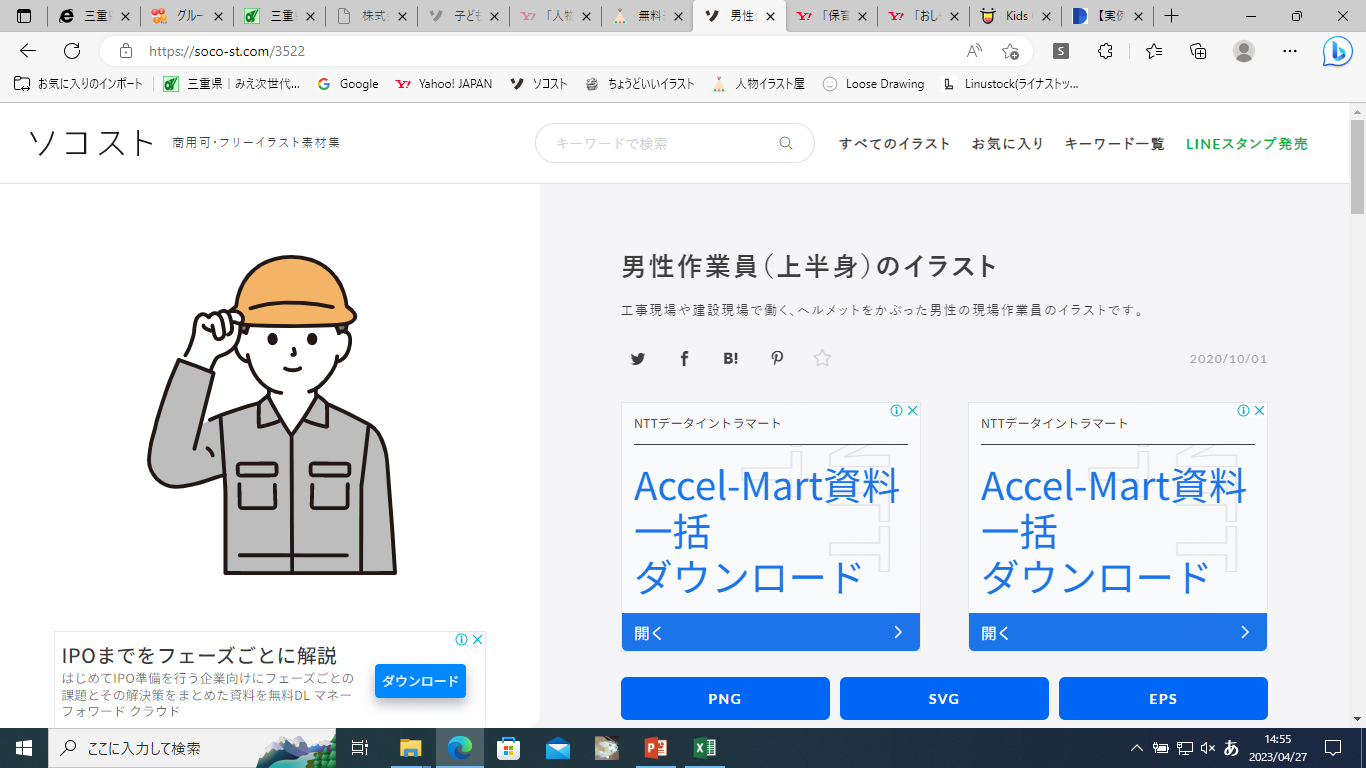 期　間
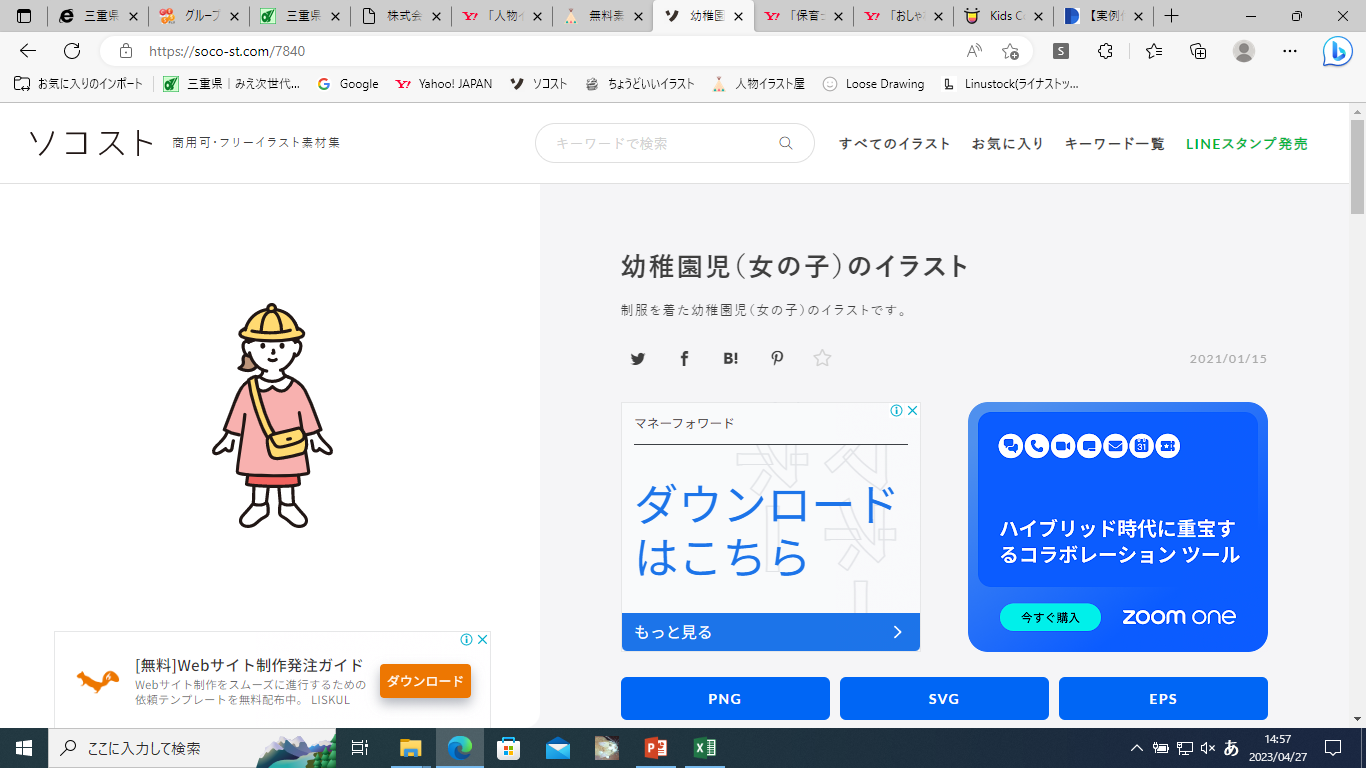 https://logoform.jp/form/8vMX/300526
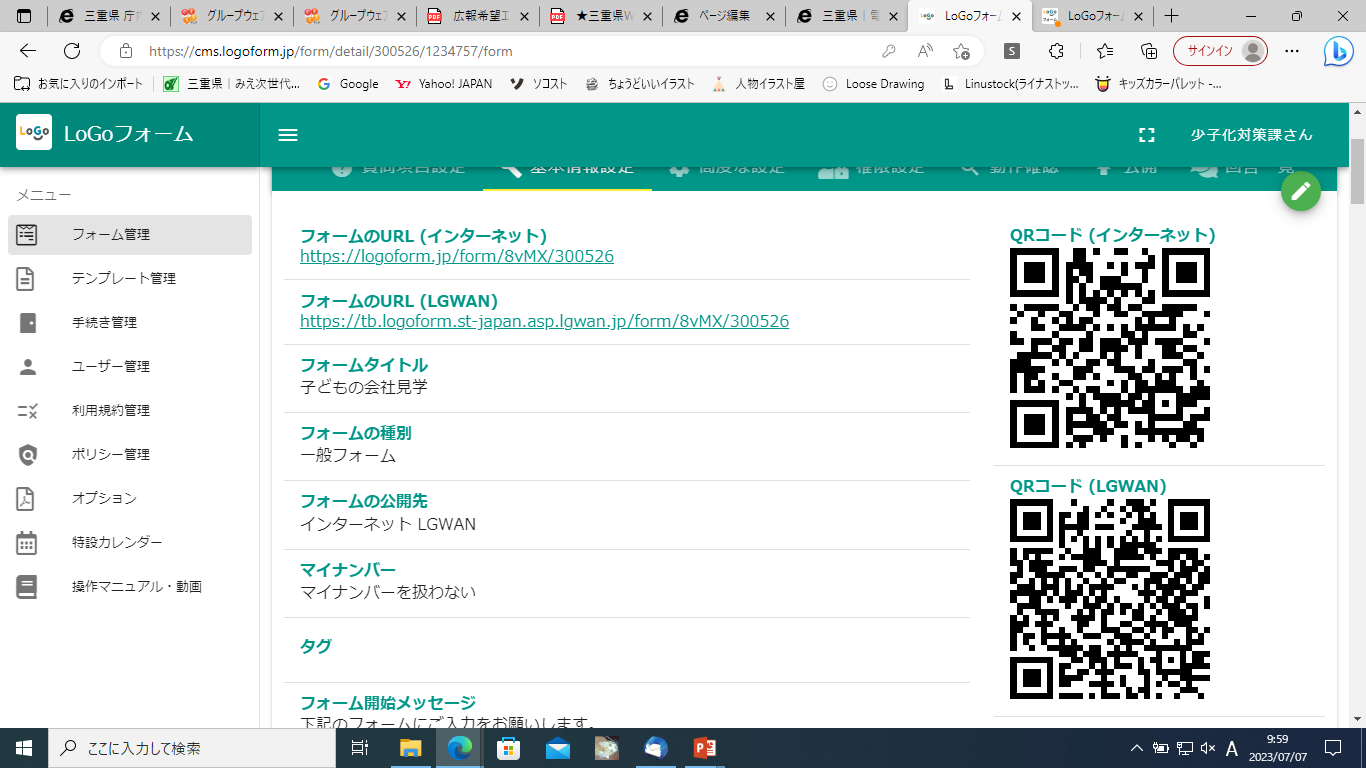 ＜お問い合わせ先＞

　〒514-8570　三重県津市広明町13
　三重県 子ども・福祉部 少子化対策課内　みえ次世代育成応援ネットワーク　
　TEL：059-224-2057　FAX：059-224-2270　
　e-mail：jisedai@pref.mie.lg.jp
[Speaker Notes: Logoフォーム使用画像編集用]